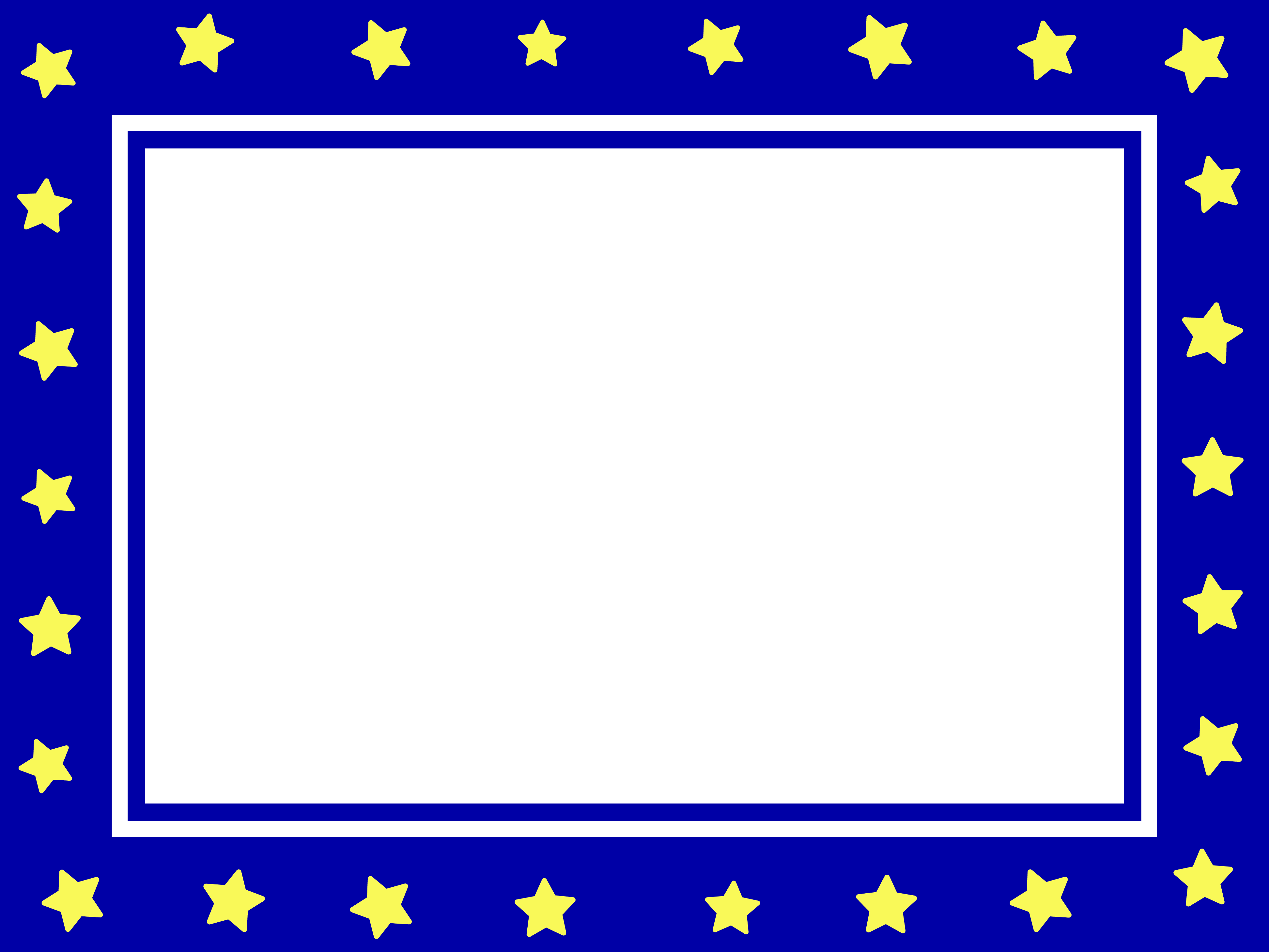 １問目
夏の夜空に見える
星の集まりを何と呼ぶ？
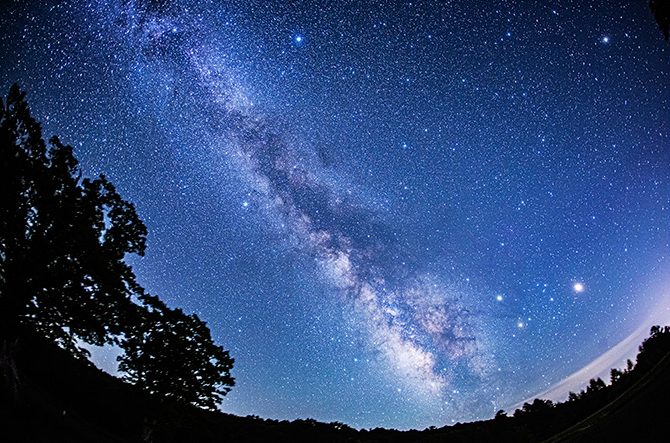 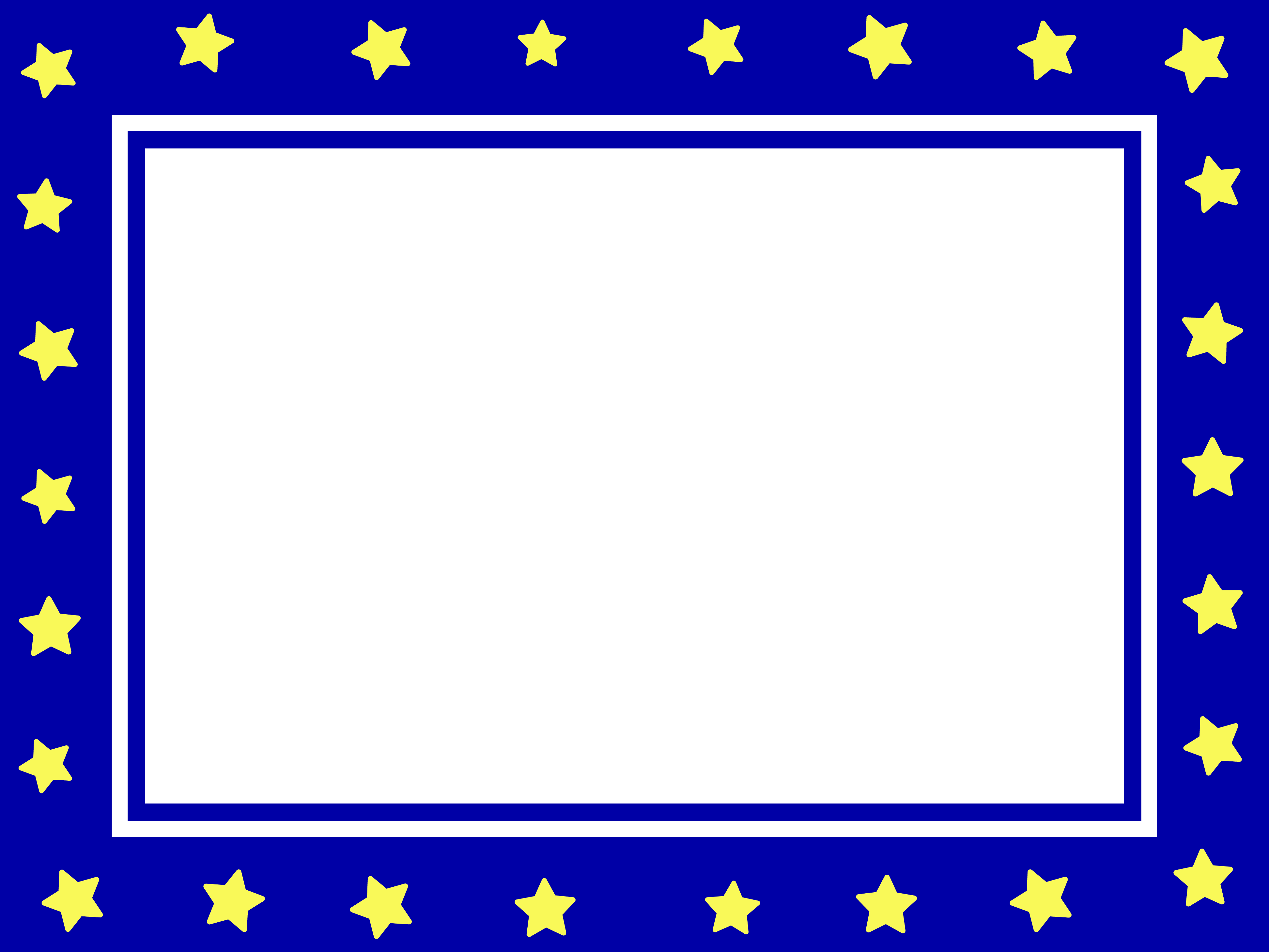 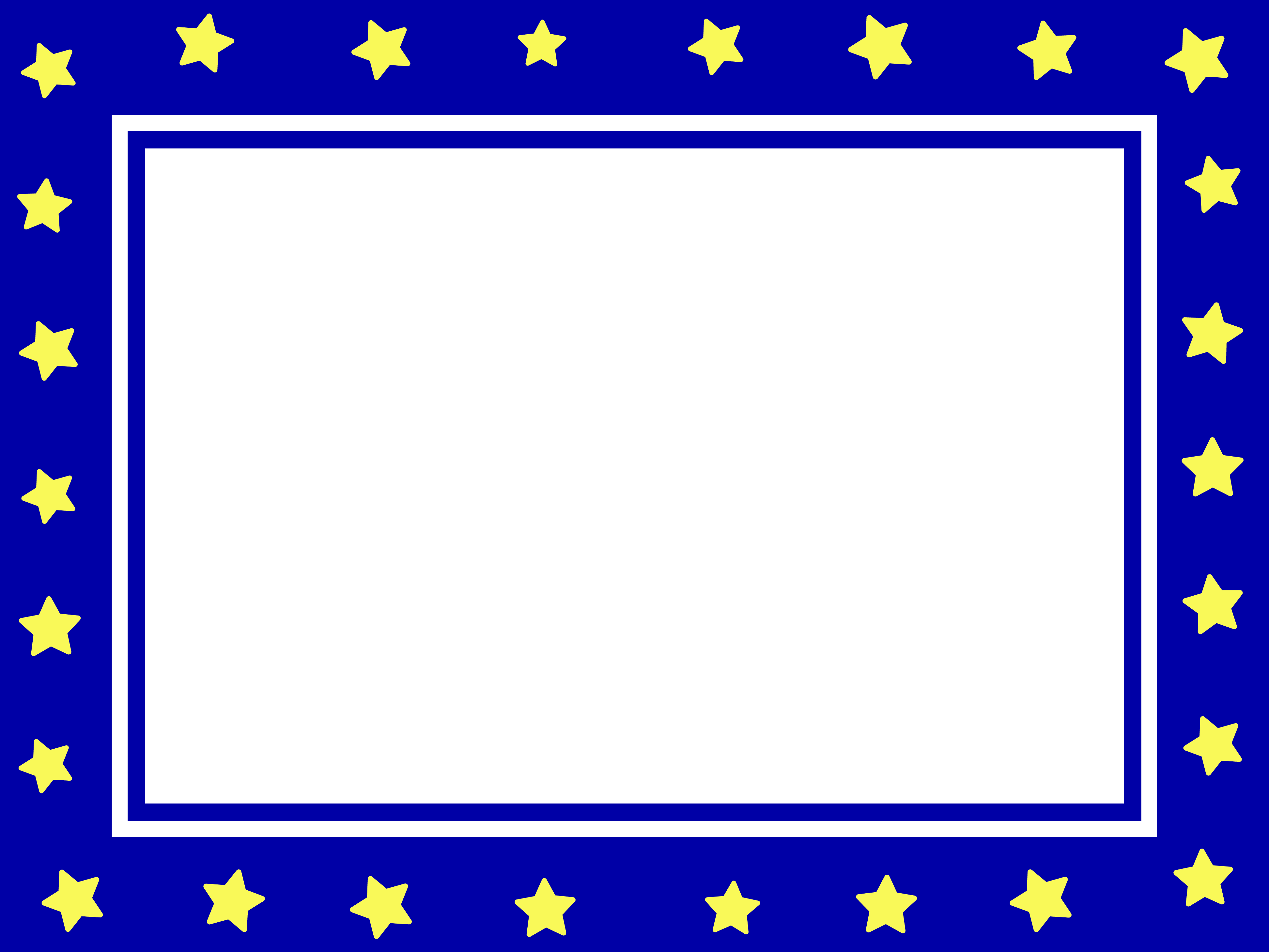 ①天の川
②利根川
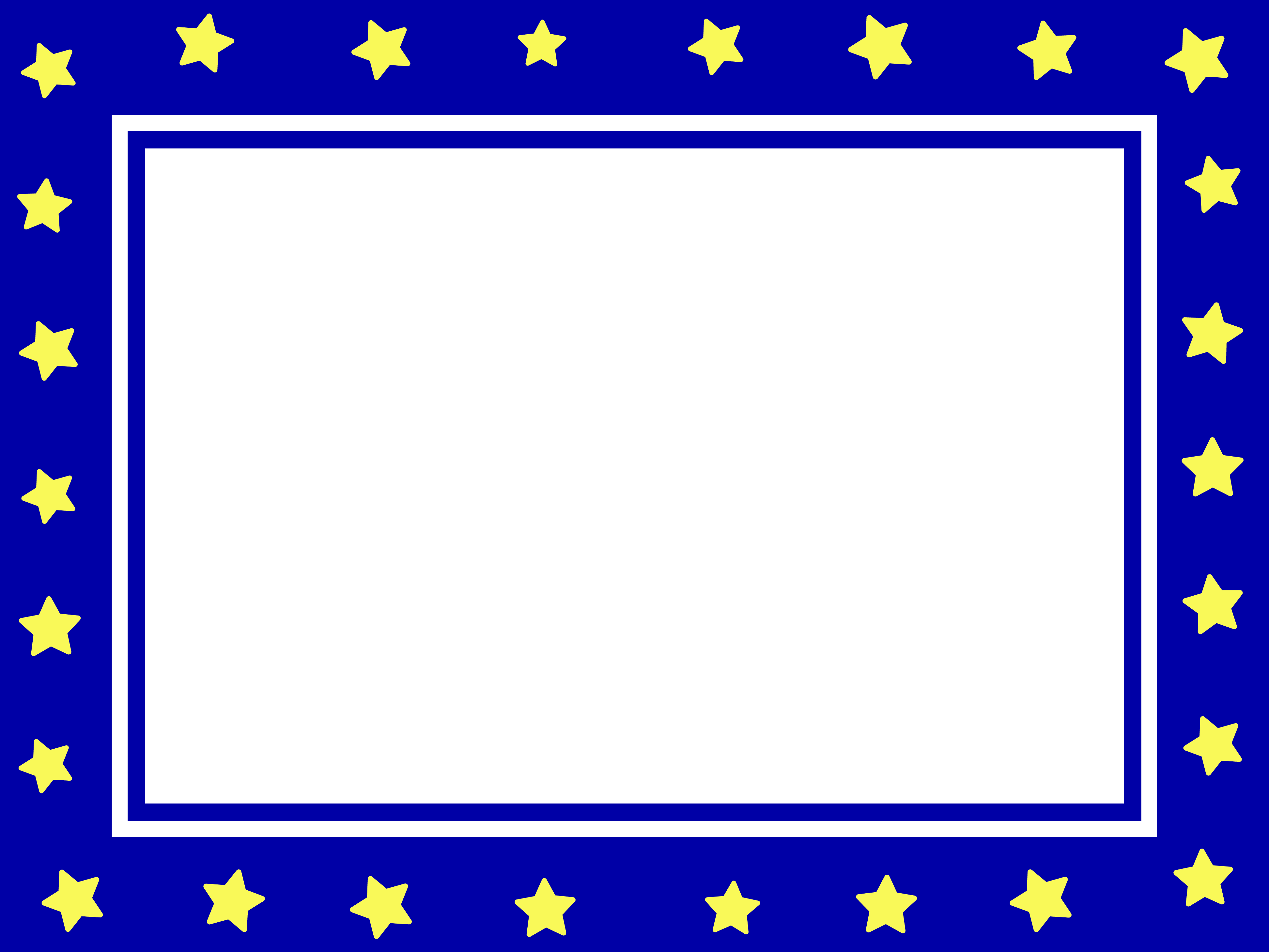 2問目

一年で
一番大きく見える

満月の呼び方は？
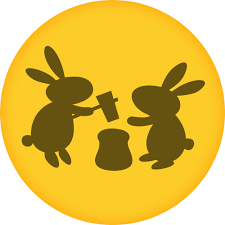 ①ウルトラ
ムーン
②スーパー
ムーン
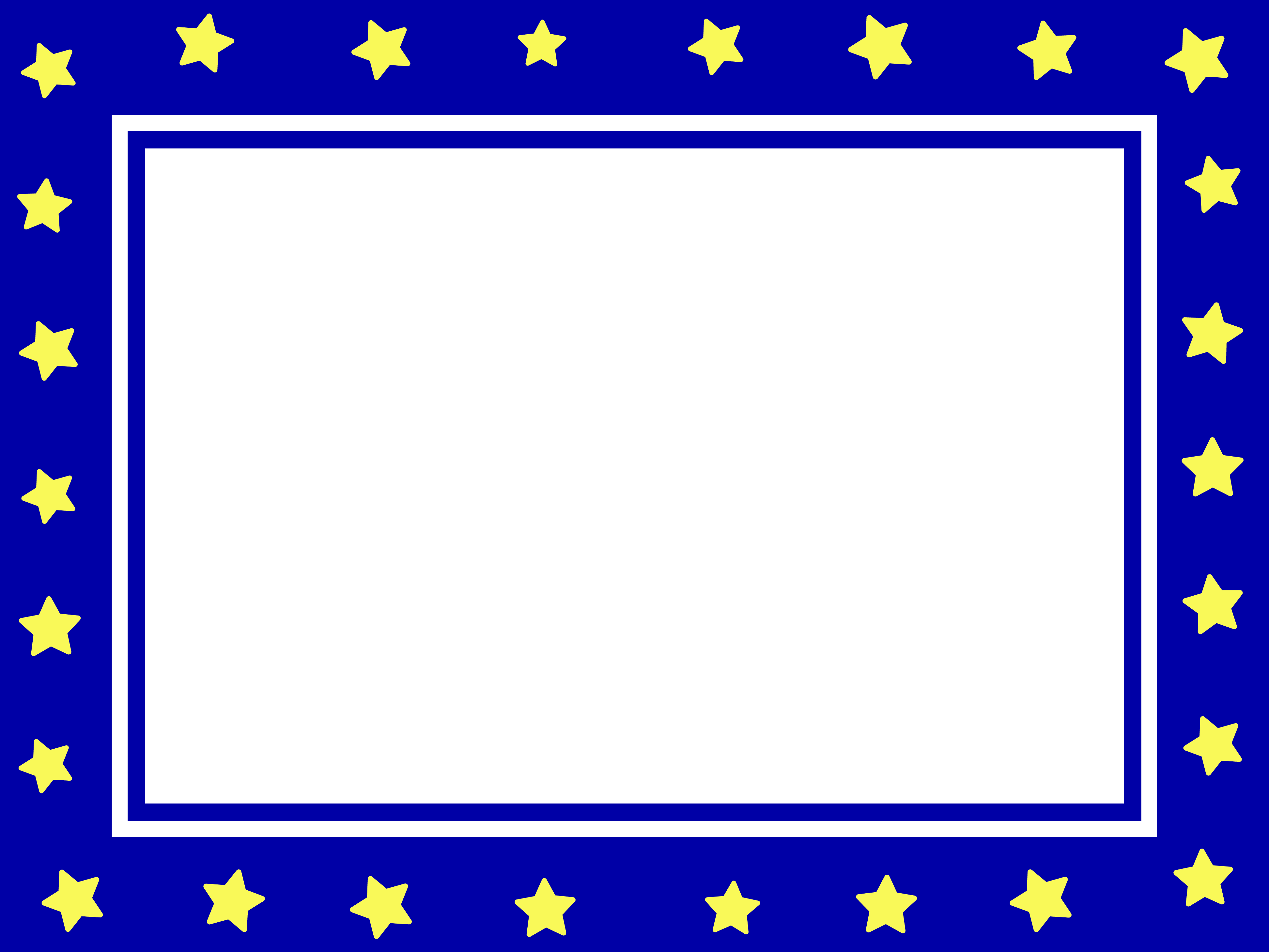 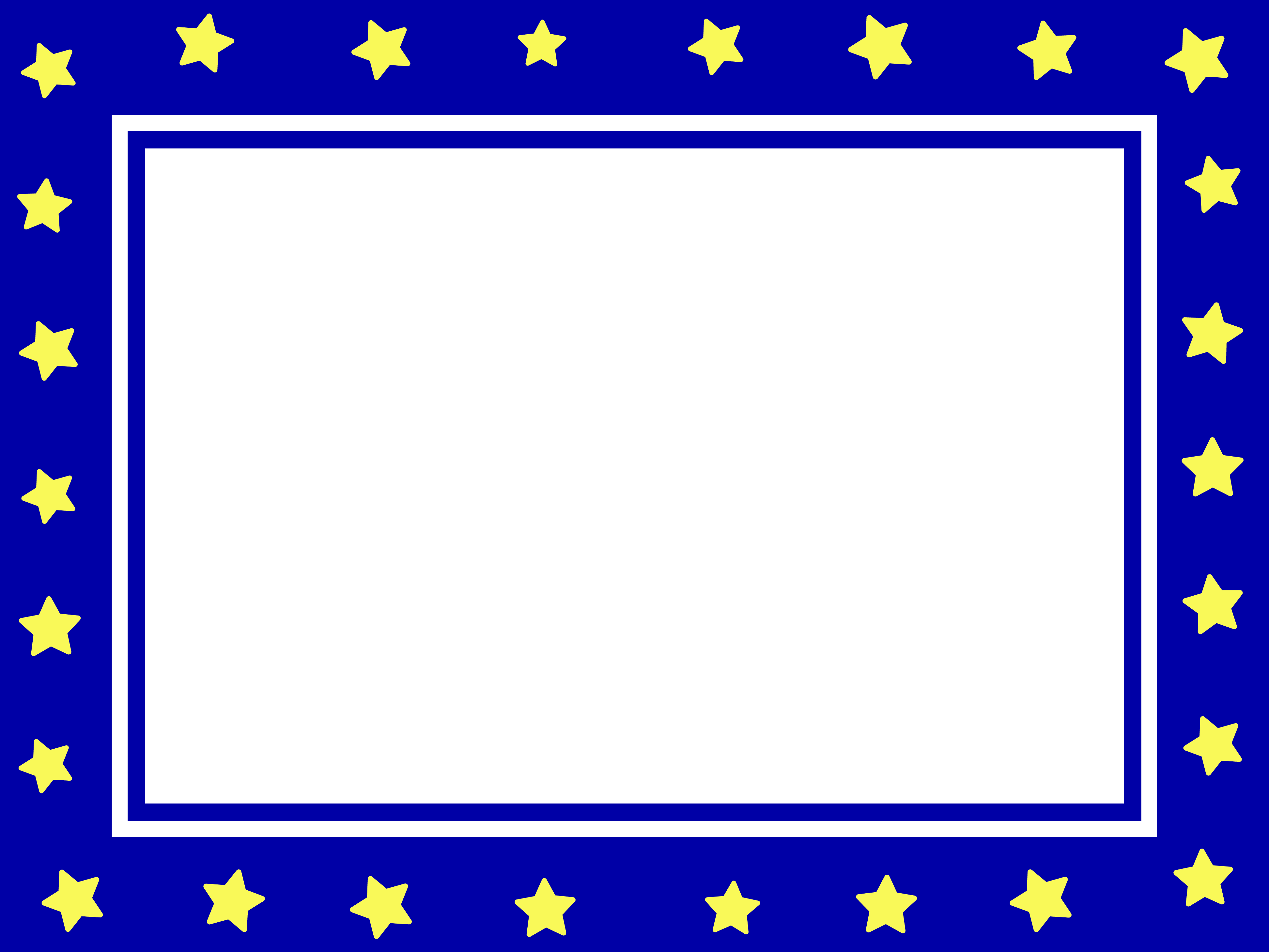 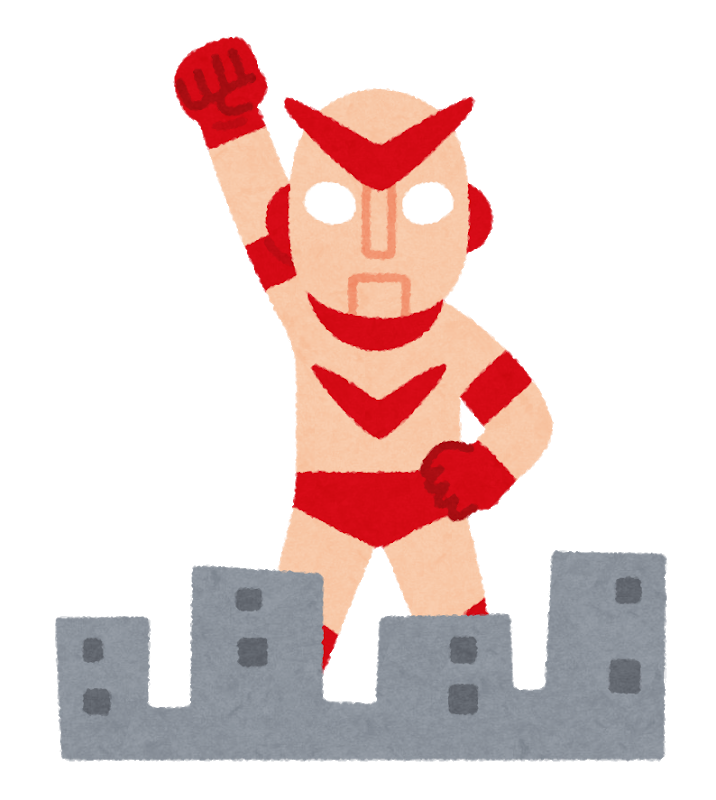 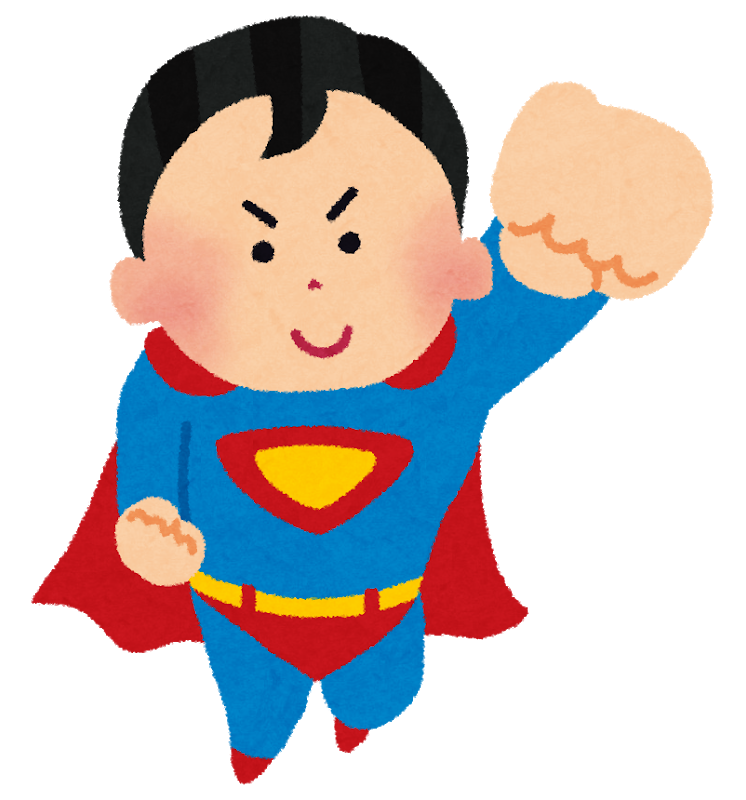 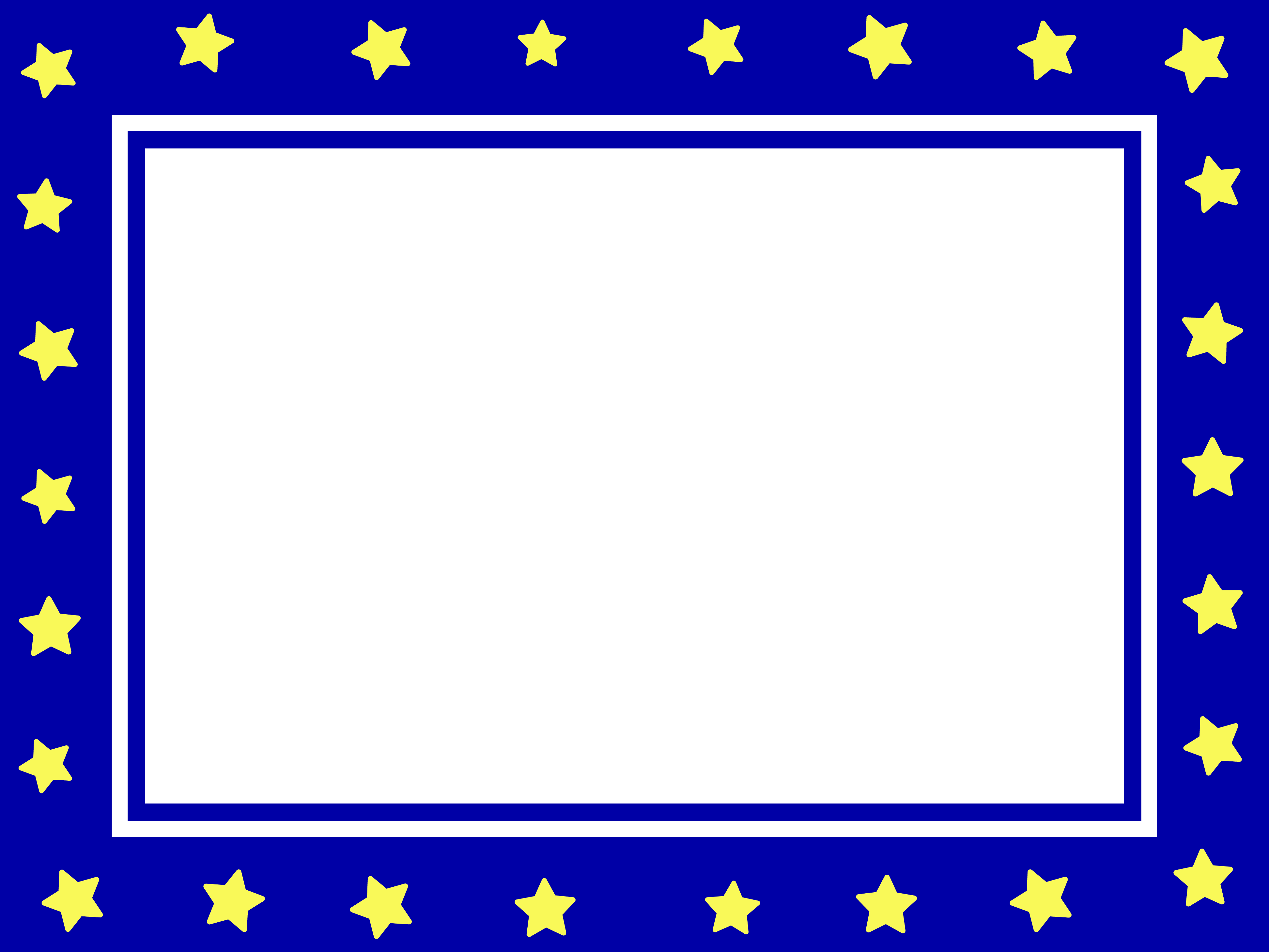 3問目

キレイで神秘的な「流れ星」。
星ではなくて
「宇宙をさまようチリ」
なんです。
本当？
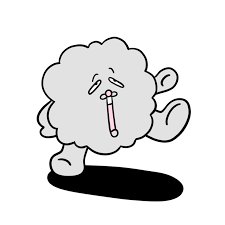 ②
うそ
そんなはず
ないよね
①
本当
ビックリ
だけど！
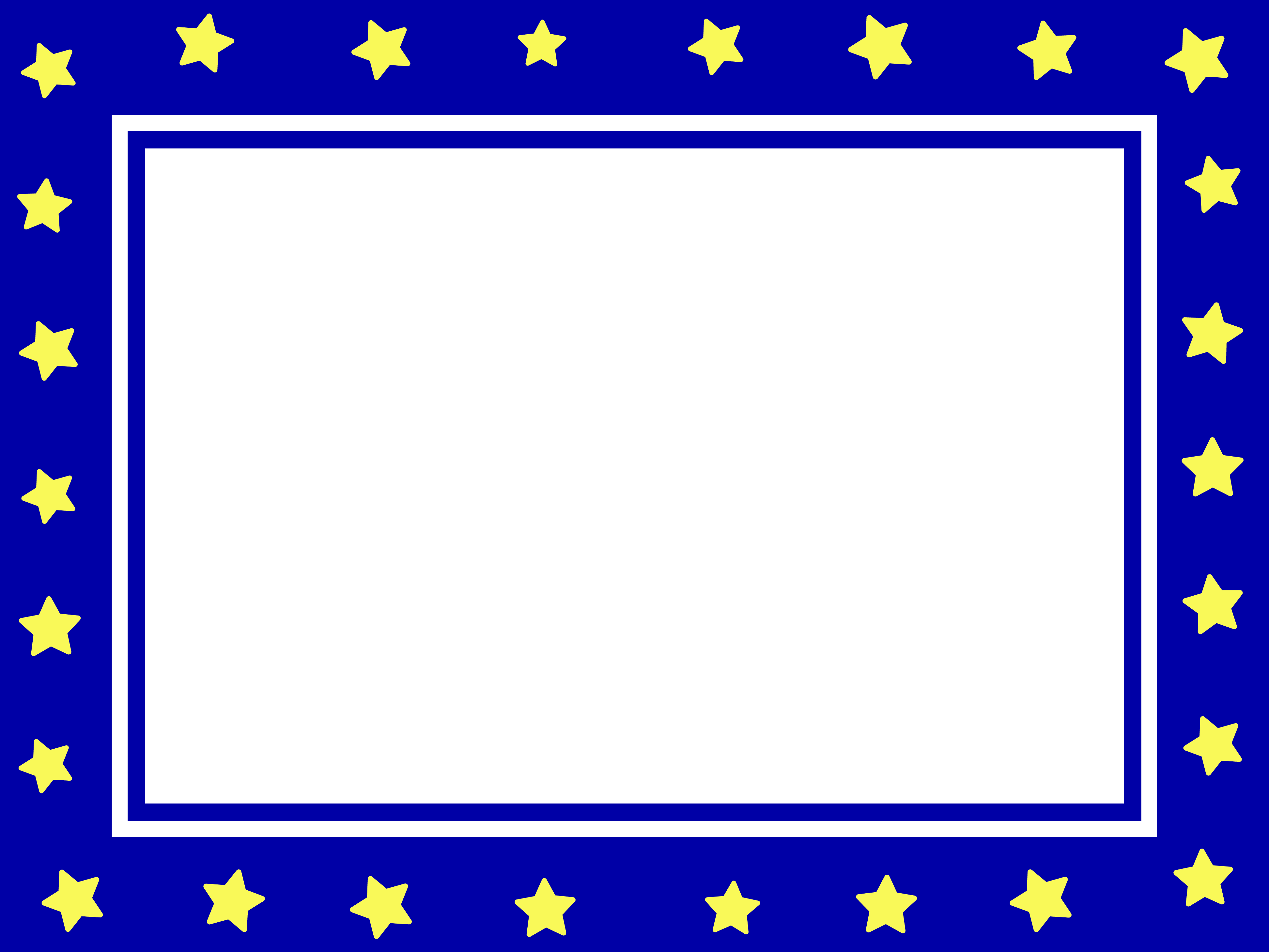 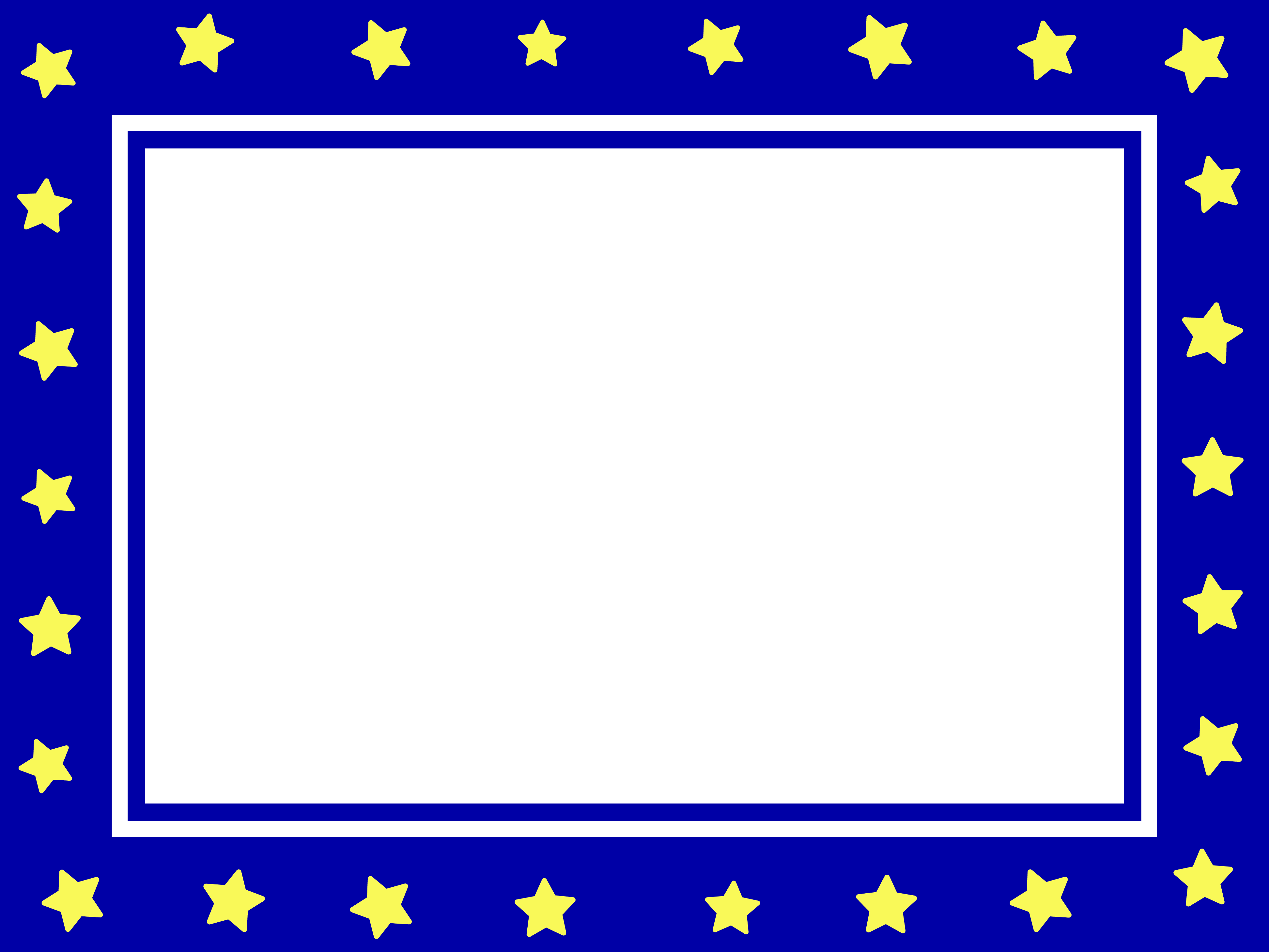 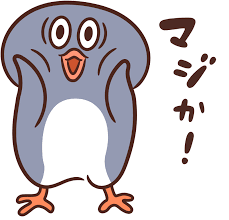 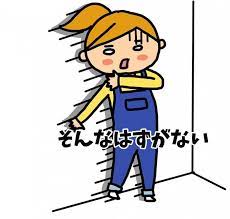 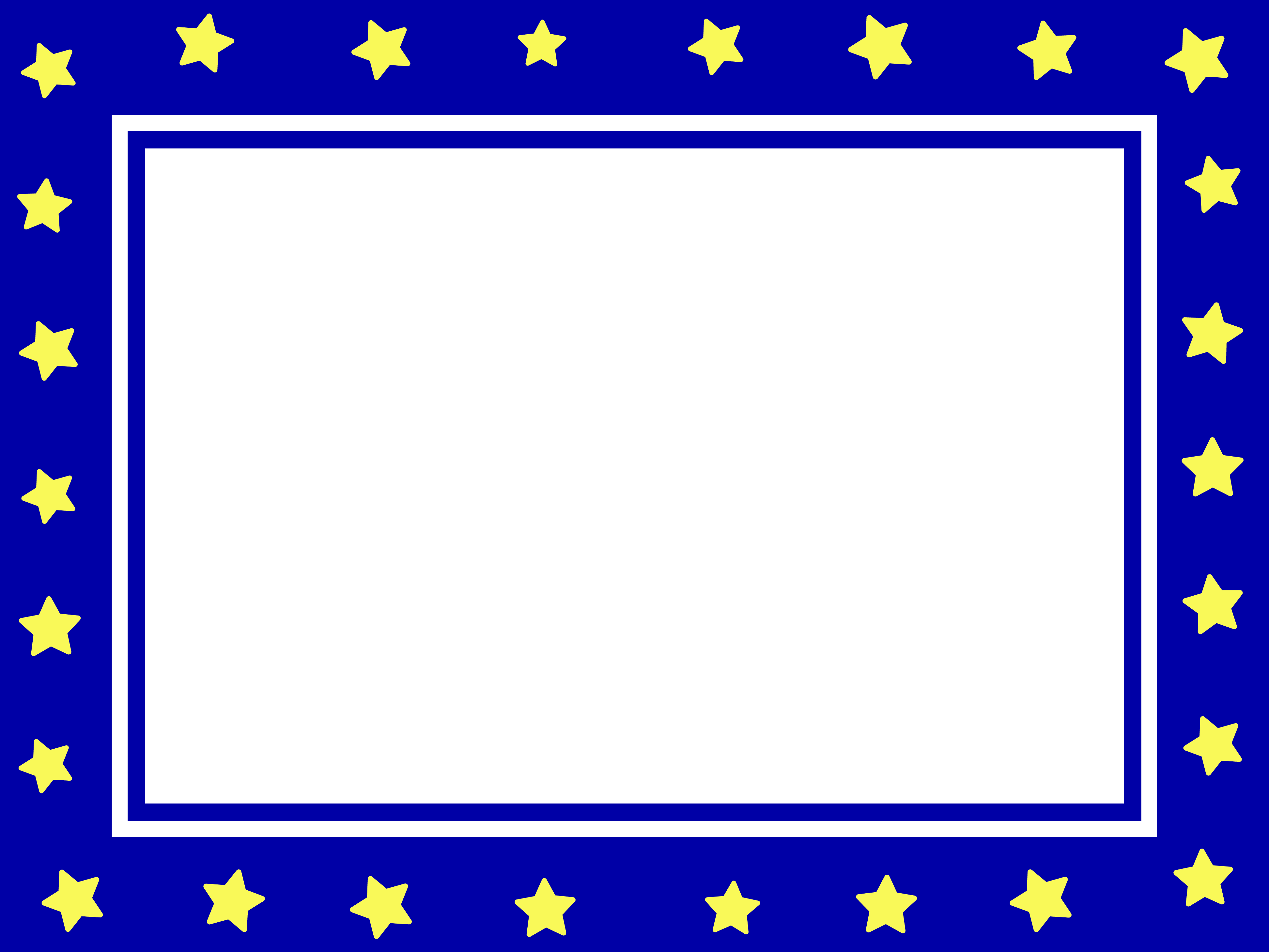 4問目

昨年の11月8日は

皆既月食がありました。
この時、月は何色に
見えたでしょう？
かいきげっしょく
①
　赤に
　近い色
②
ピンクに
近い色
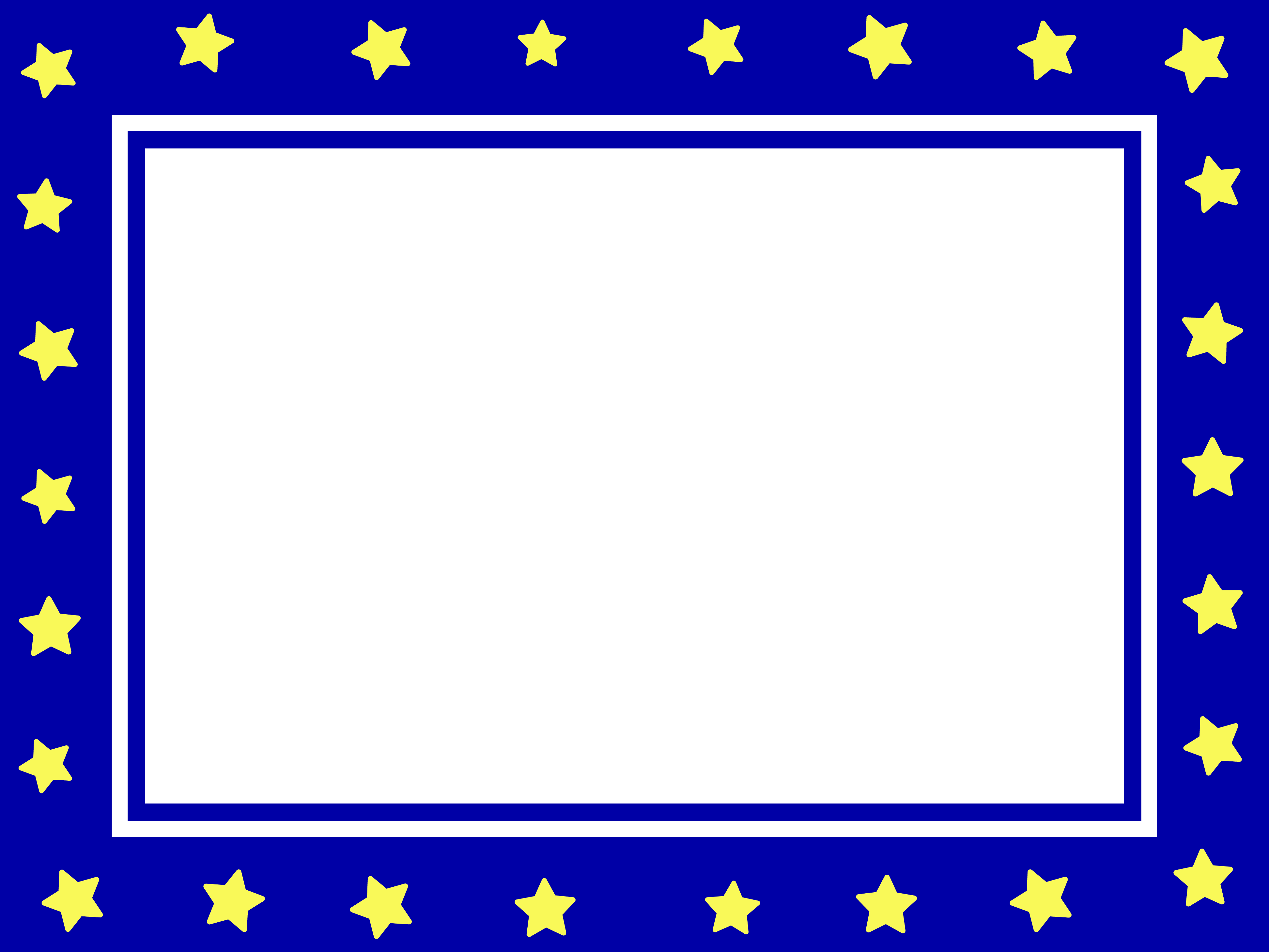 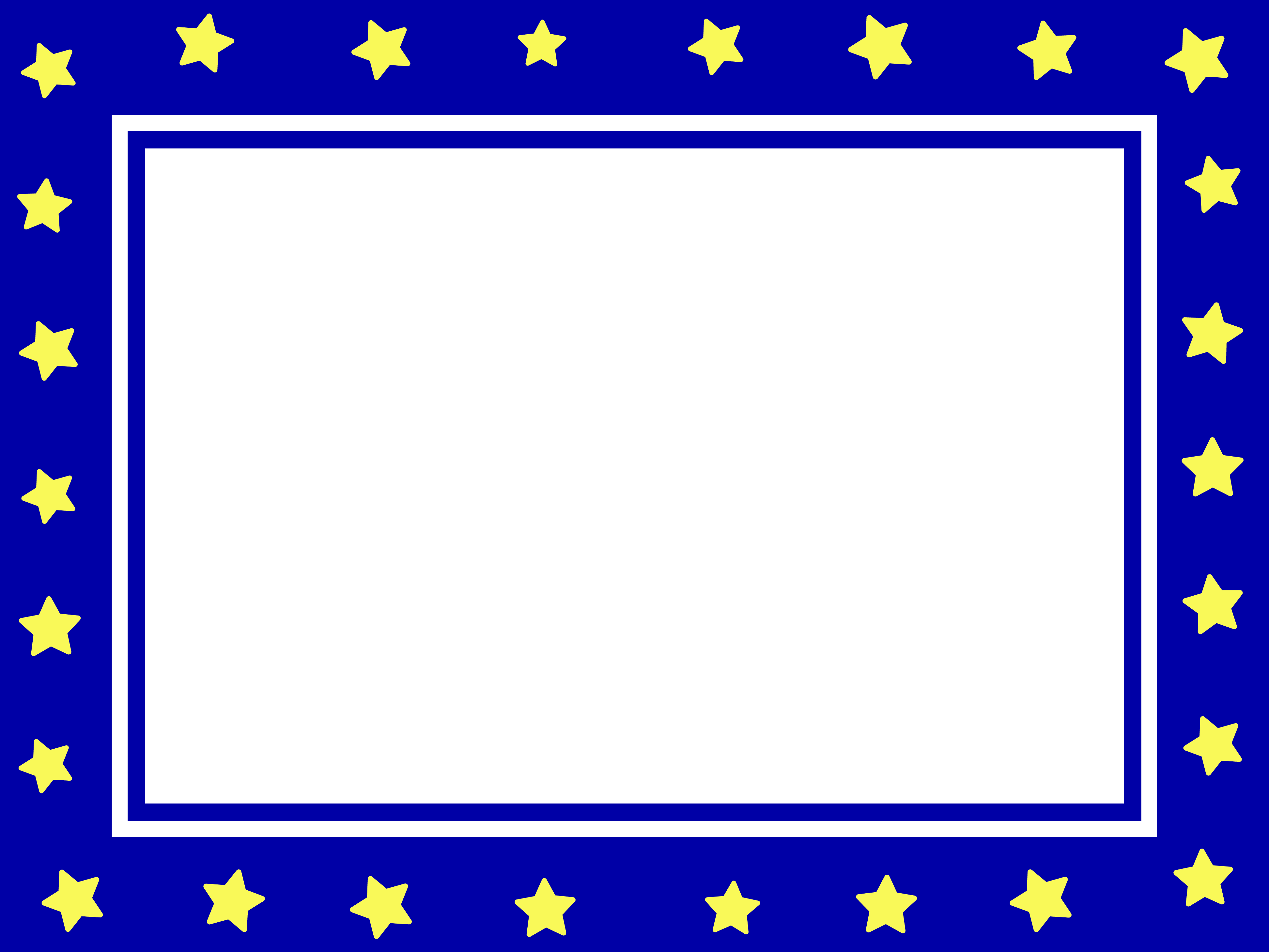 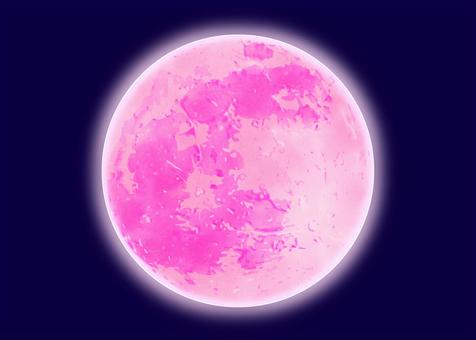 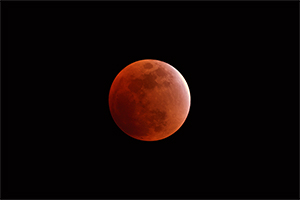 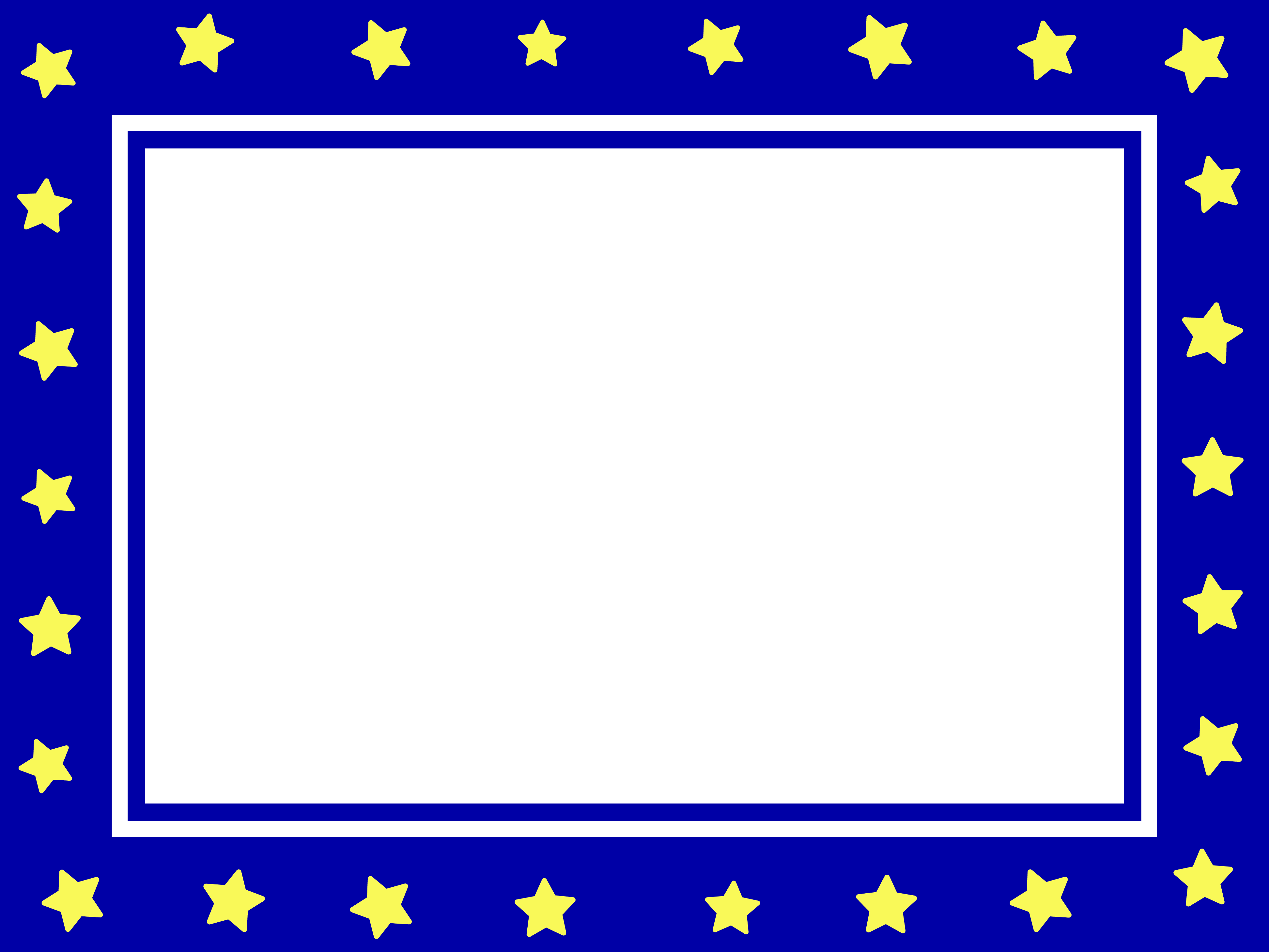 5問目

土星と木星はどちらも
太陽の周りを回る惑星ですが、
どちらが大きいでしょうか？
（土星の環は除きます）
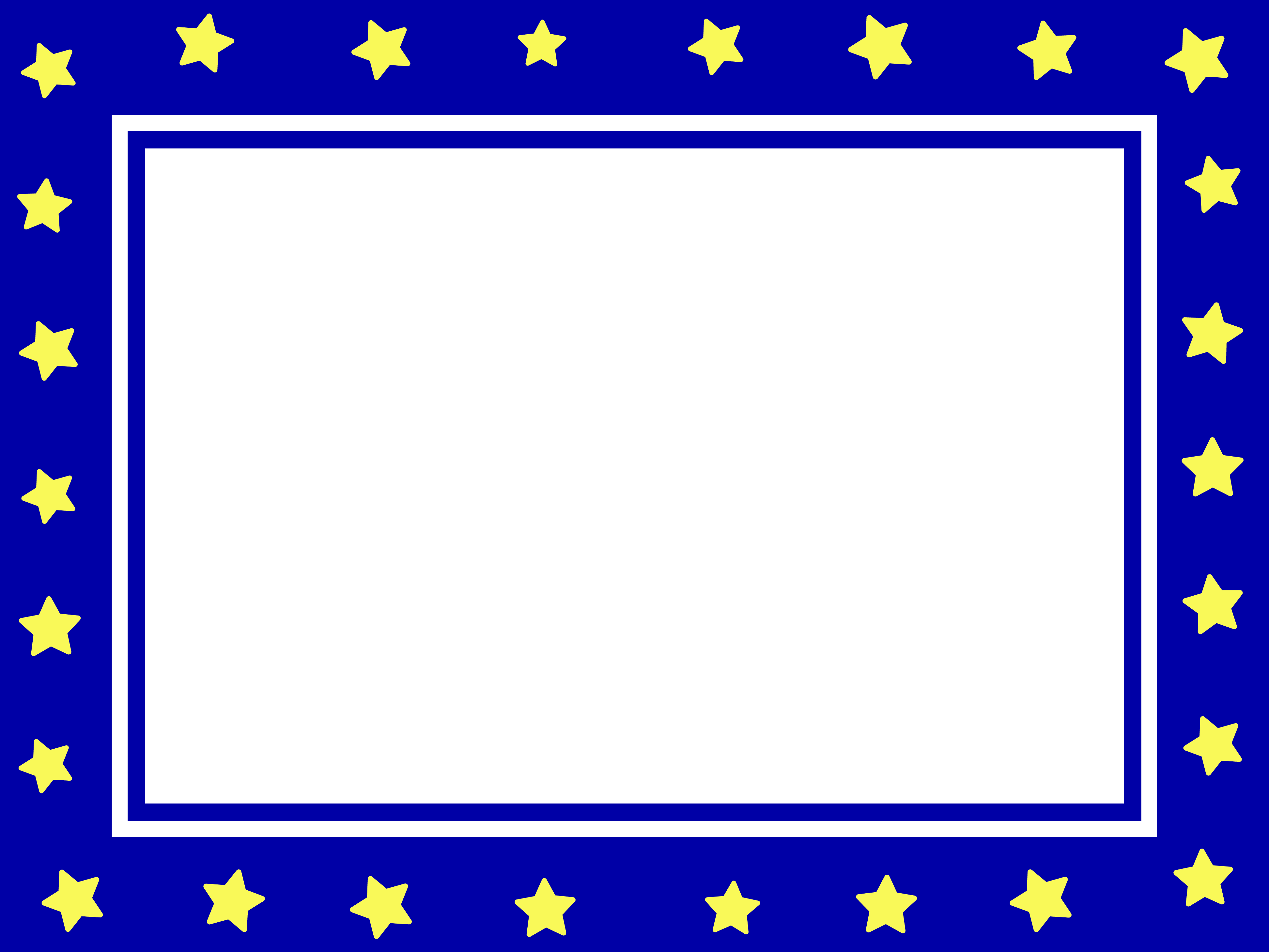 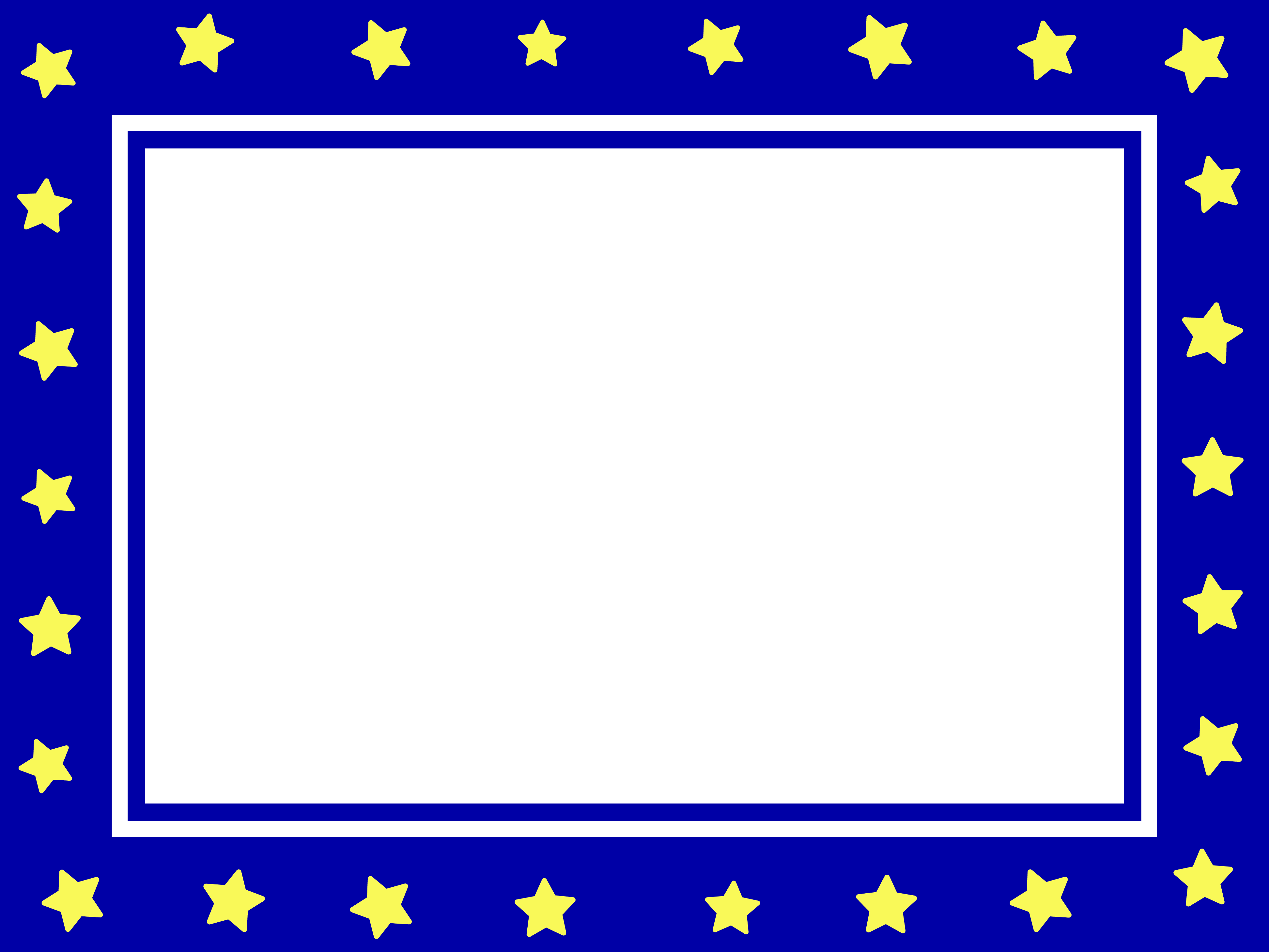 ①
土星
②
木星
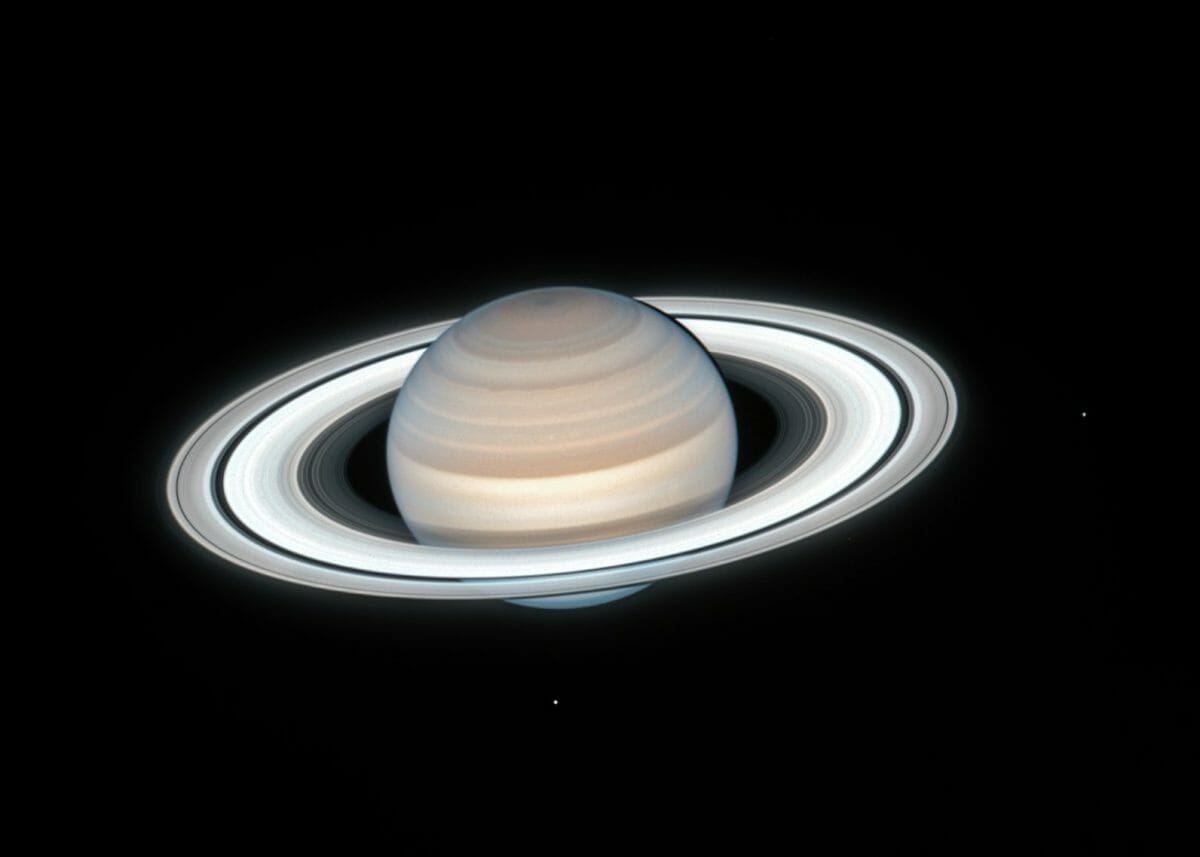 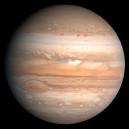 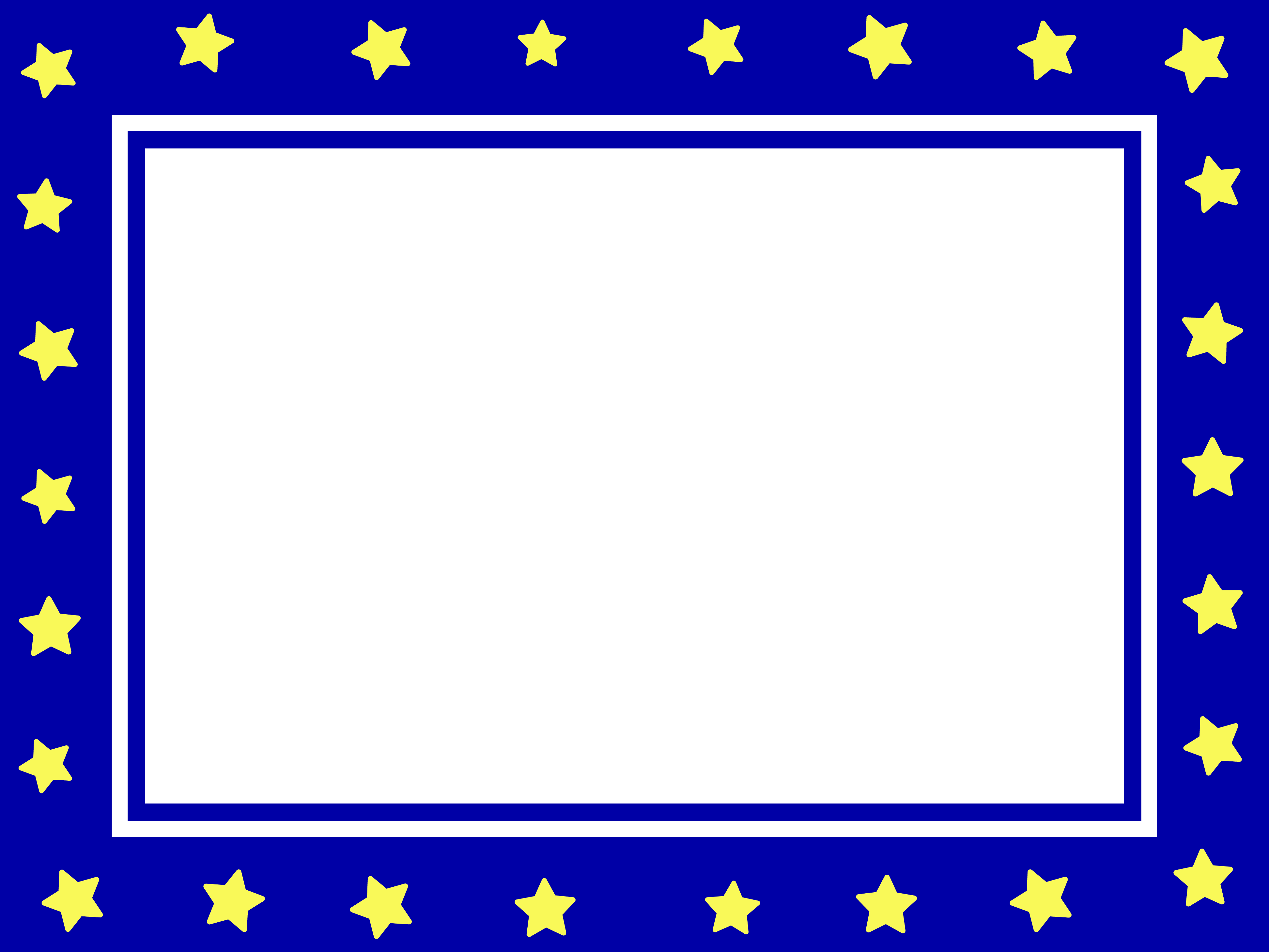 6問目

宇宙飛行士の
若田光一さんの出身地は
どこでしょう？
②
埼玉県
所沢市
①
埼玉県
大宮市
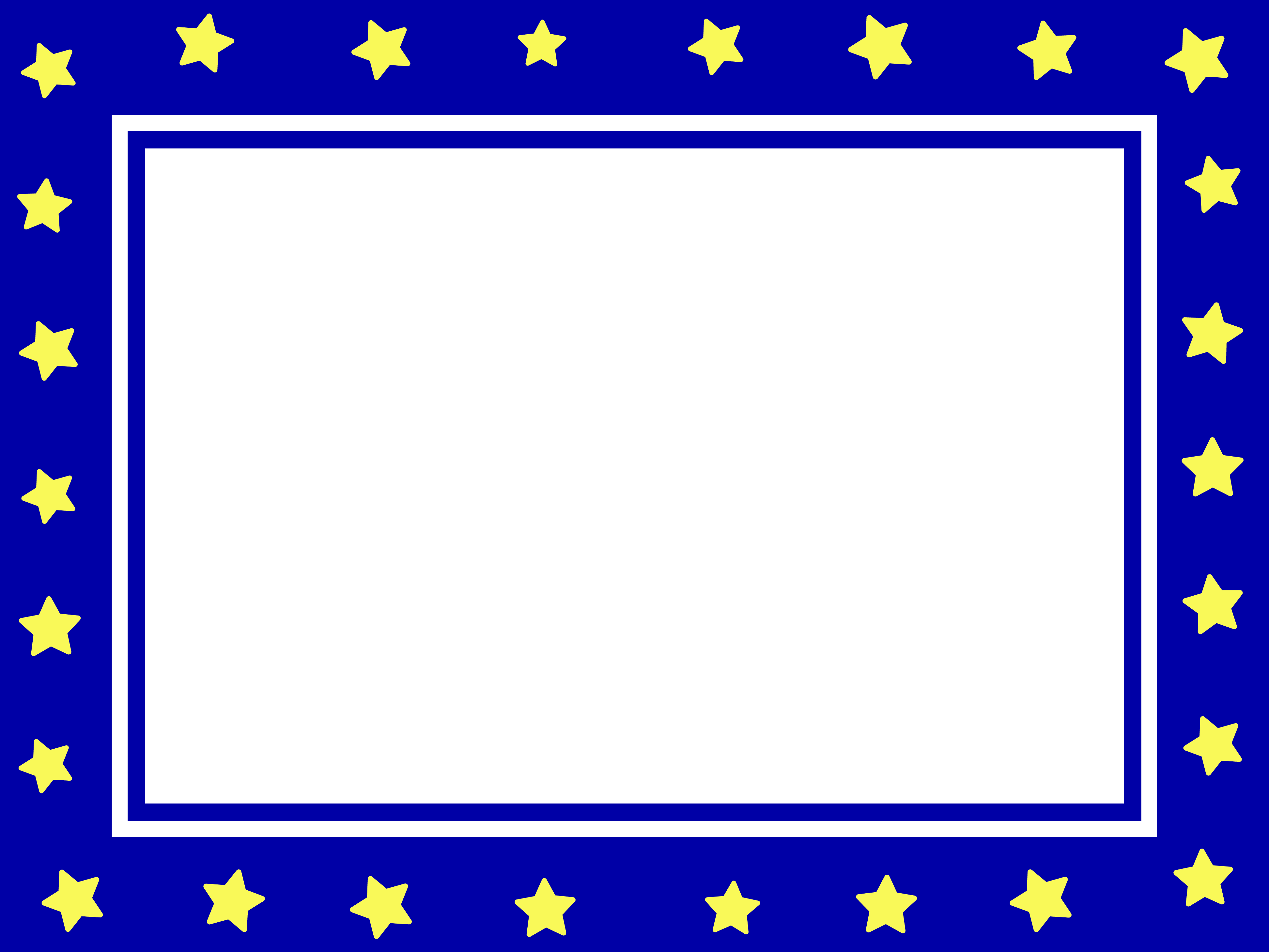 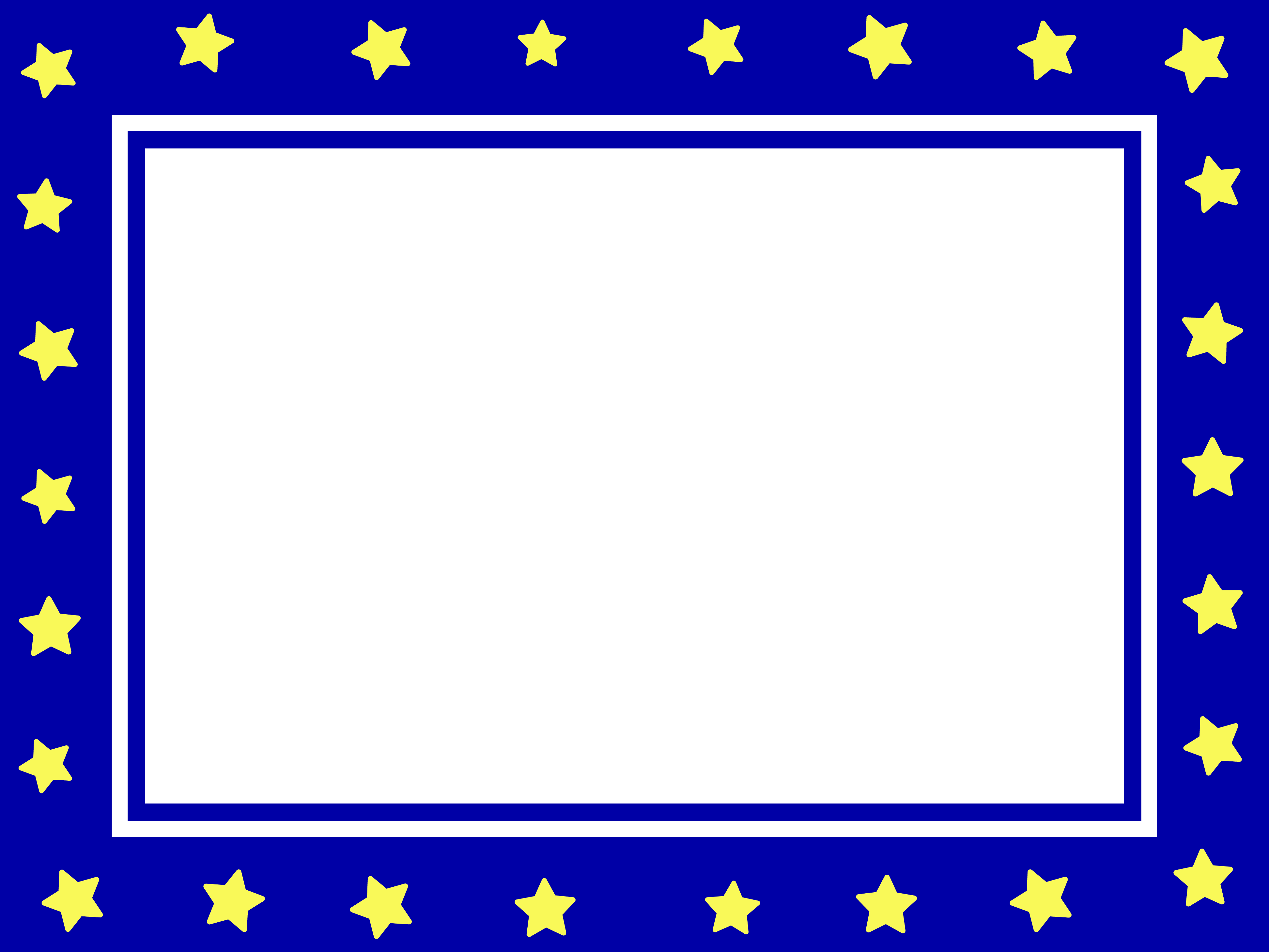 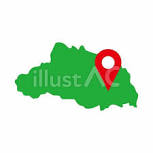 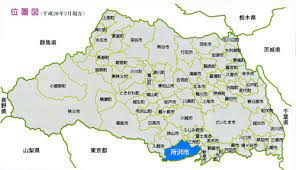 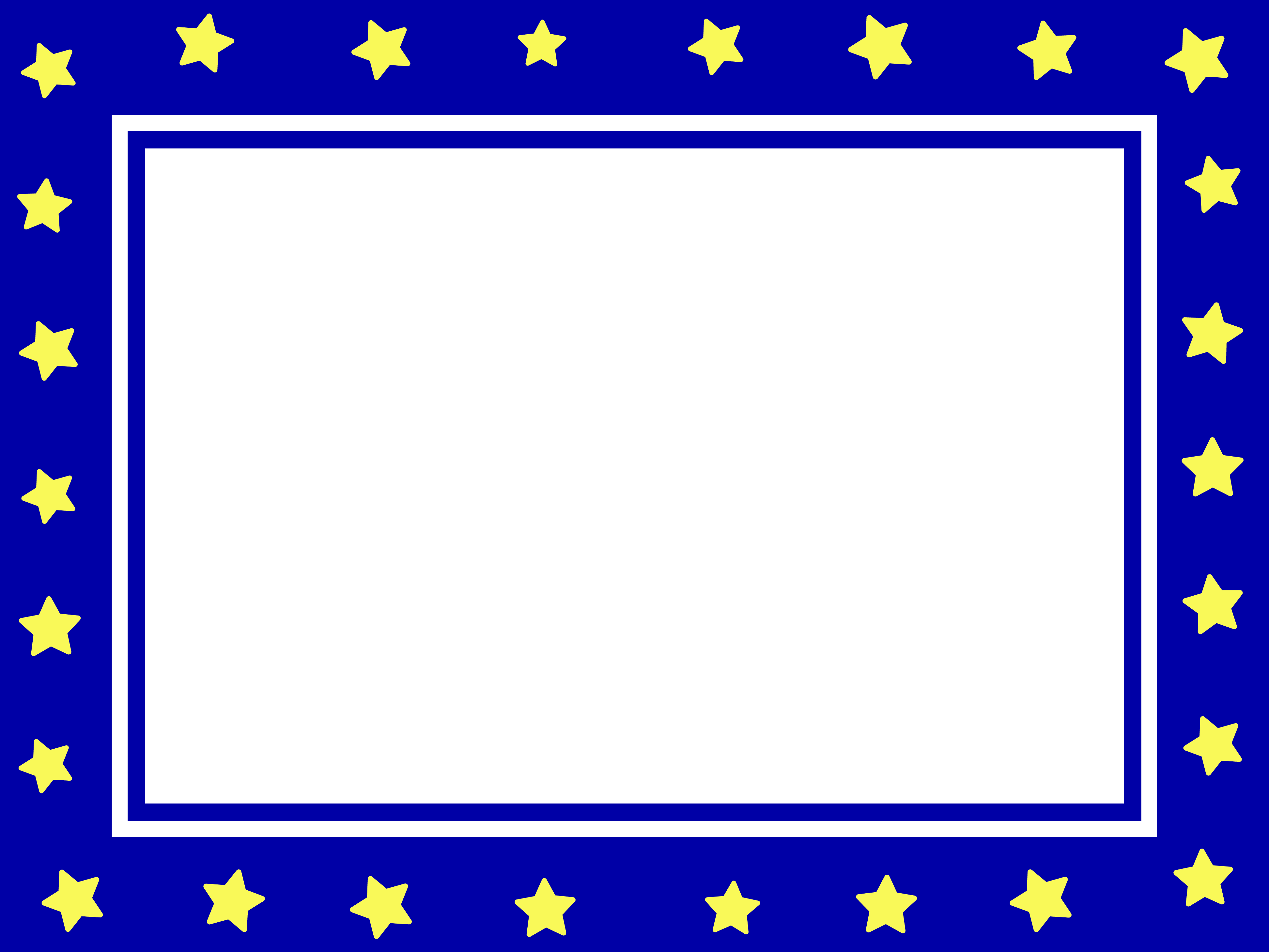 7問目

冬の夜空で一番明るく見えるオオイヌ座の星は、
何という星でしょう？
①
ベテル
ギウス
②
シリウス
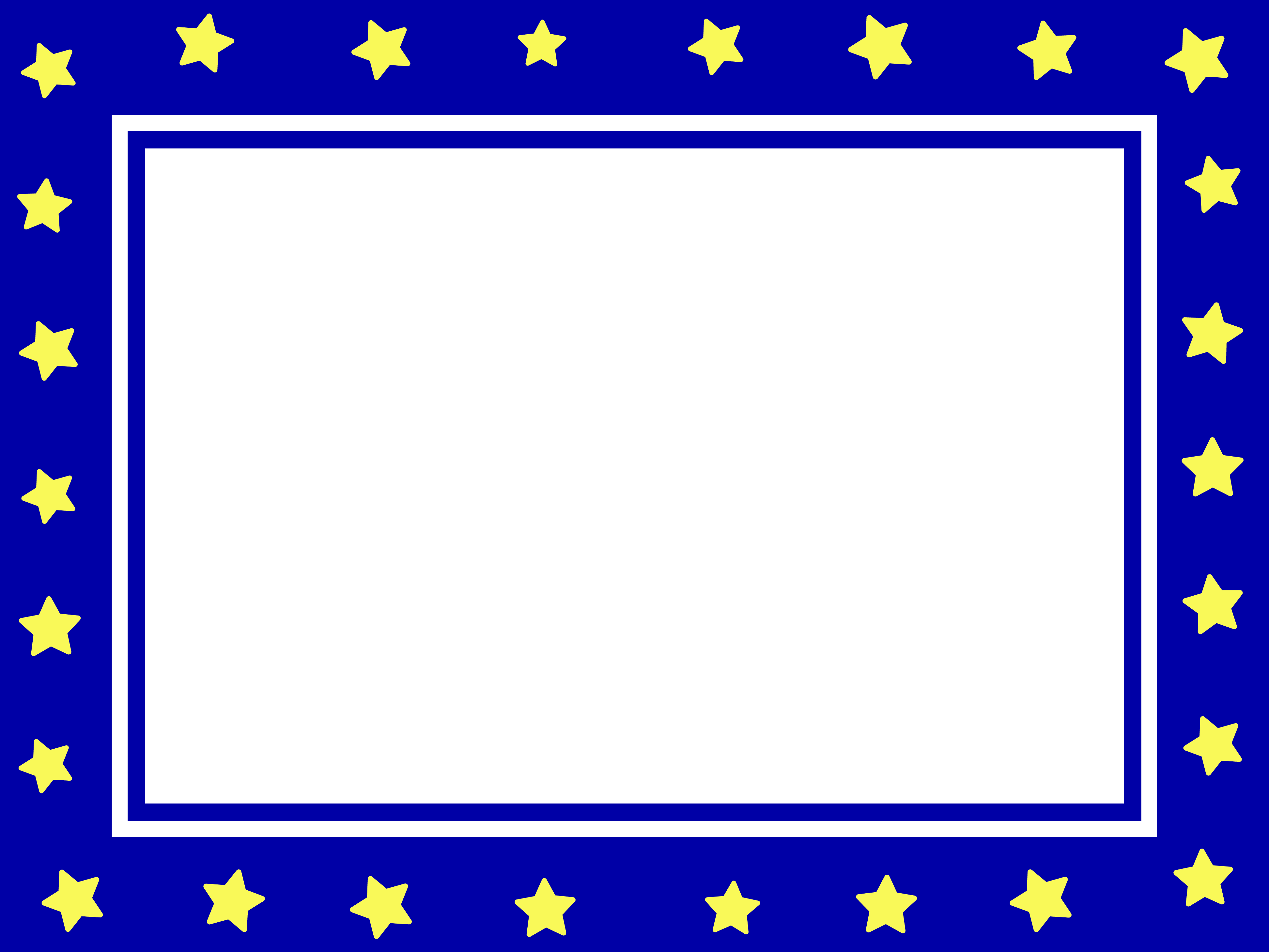 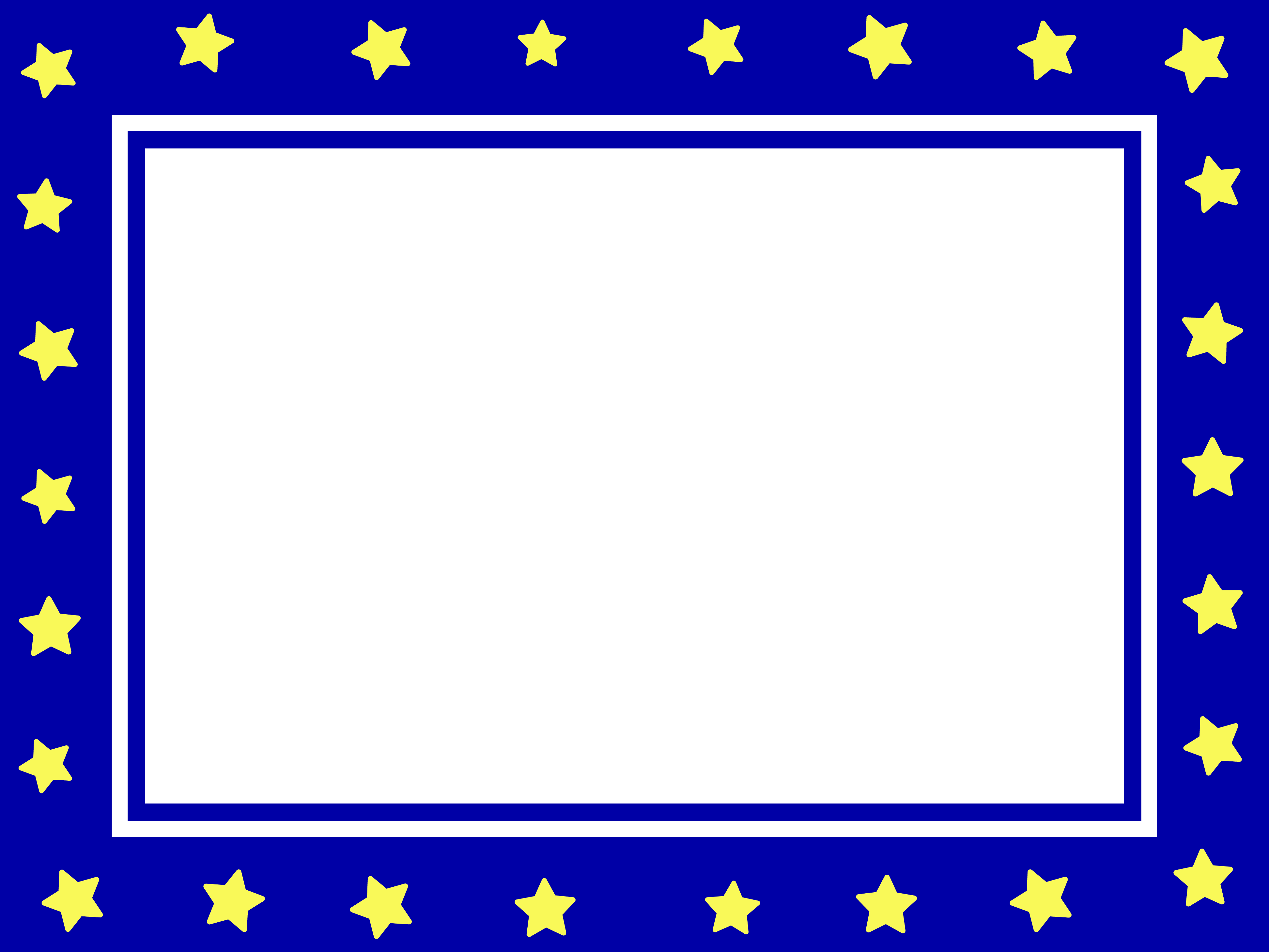 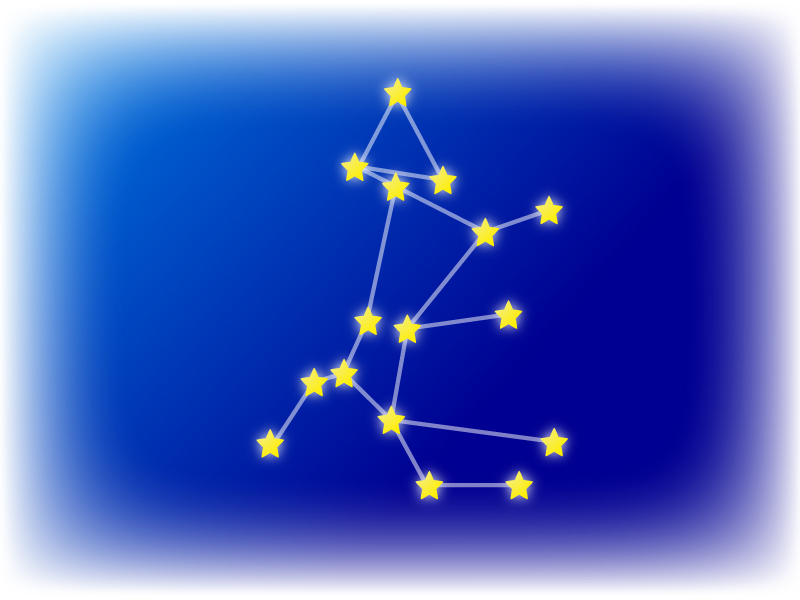 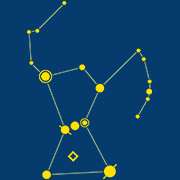 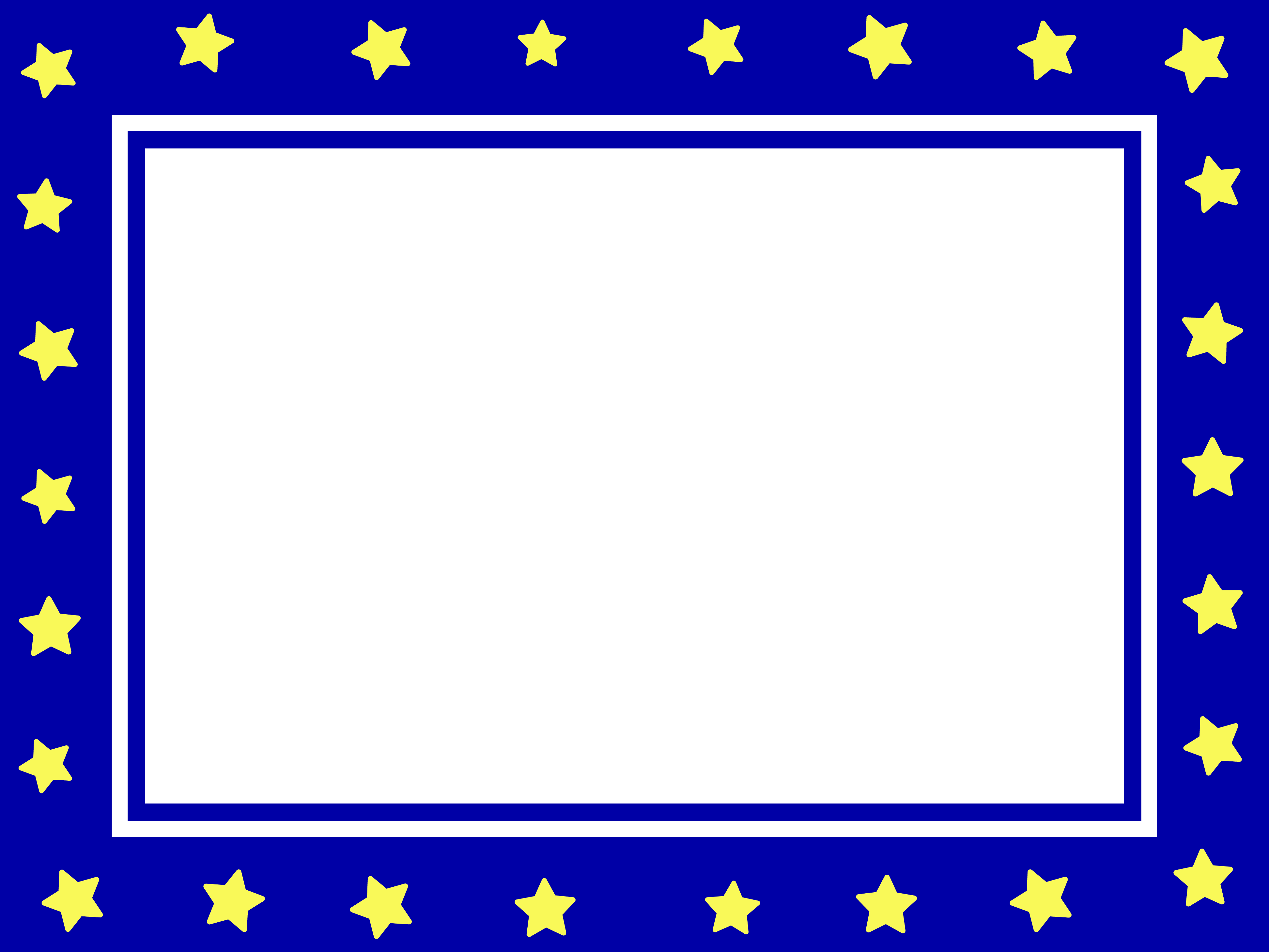 8問目

ここは新潟県津南町ですが、津南町という名の星があります。
本当？
①
本当
です！
②
うっそ
で～す！
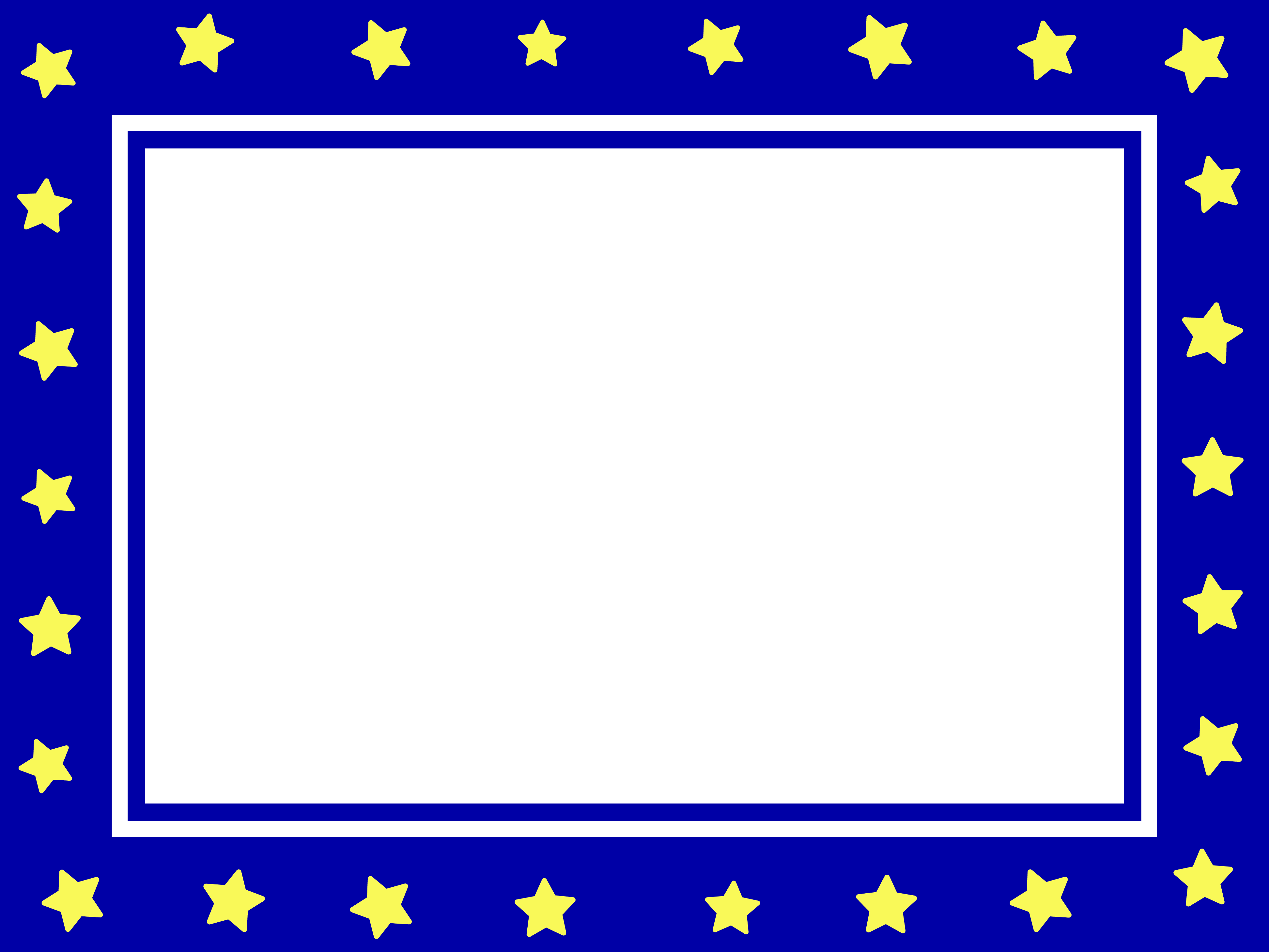 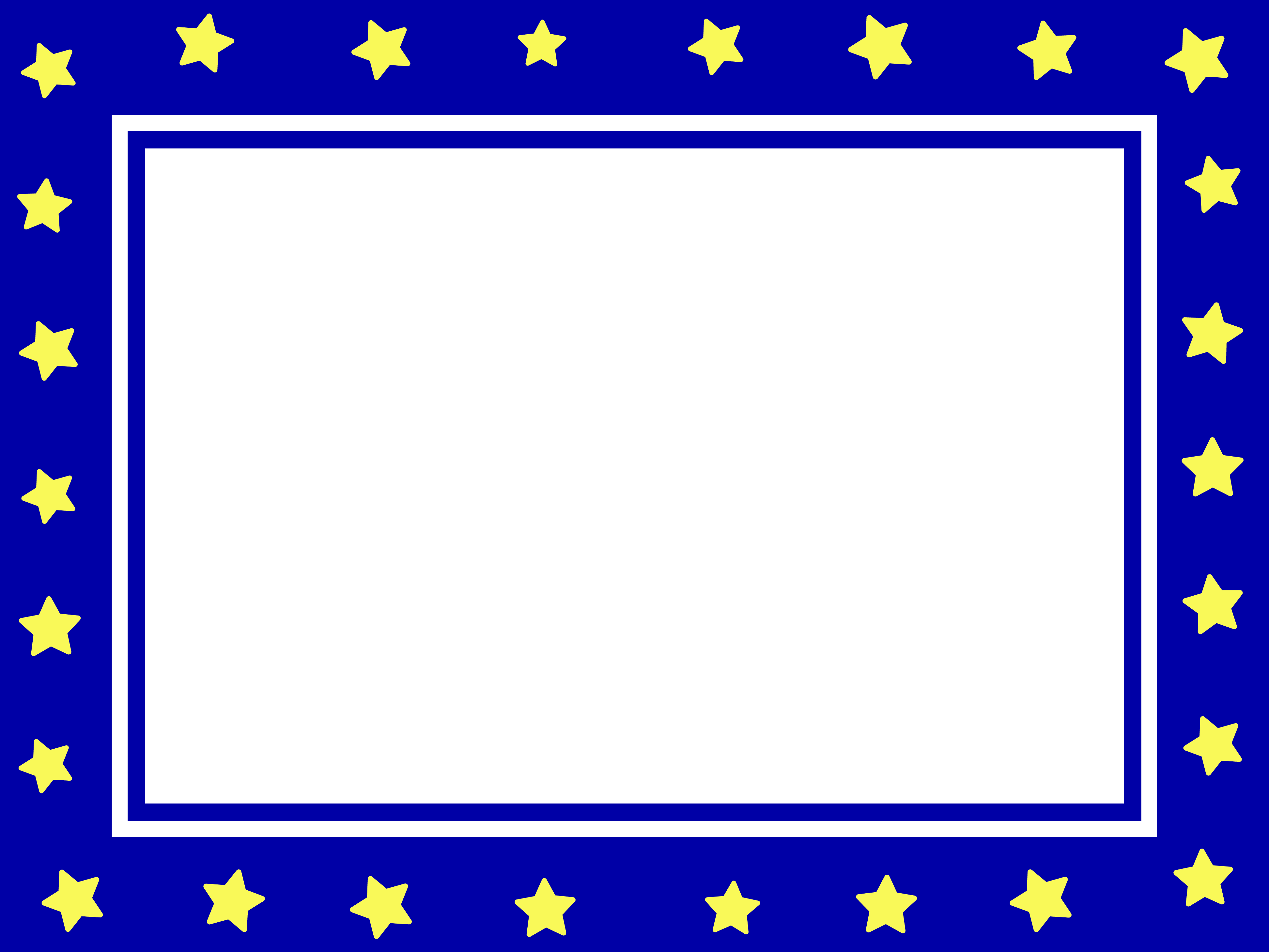 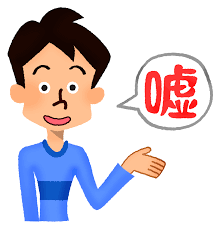 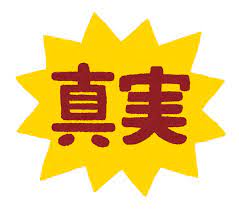 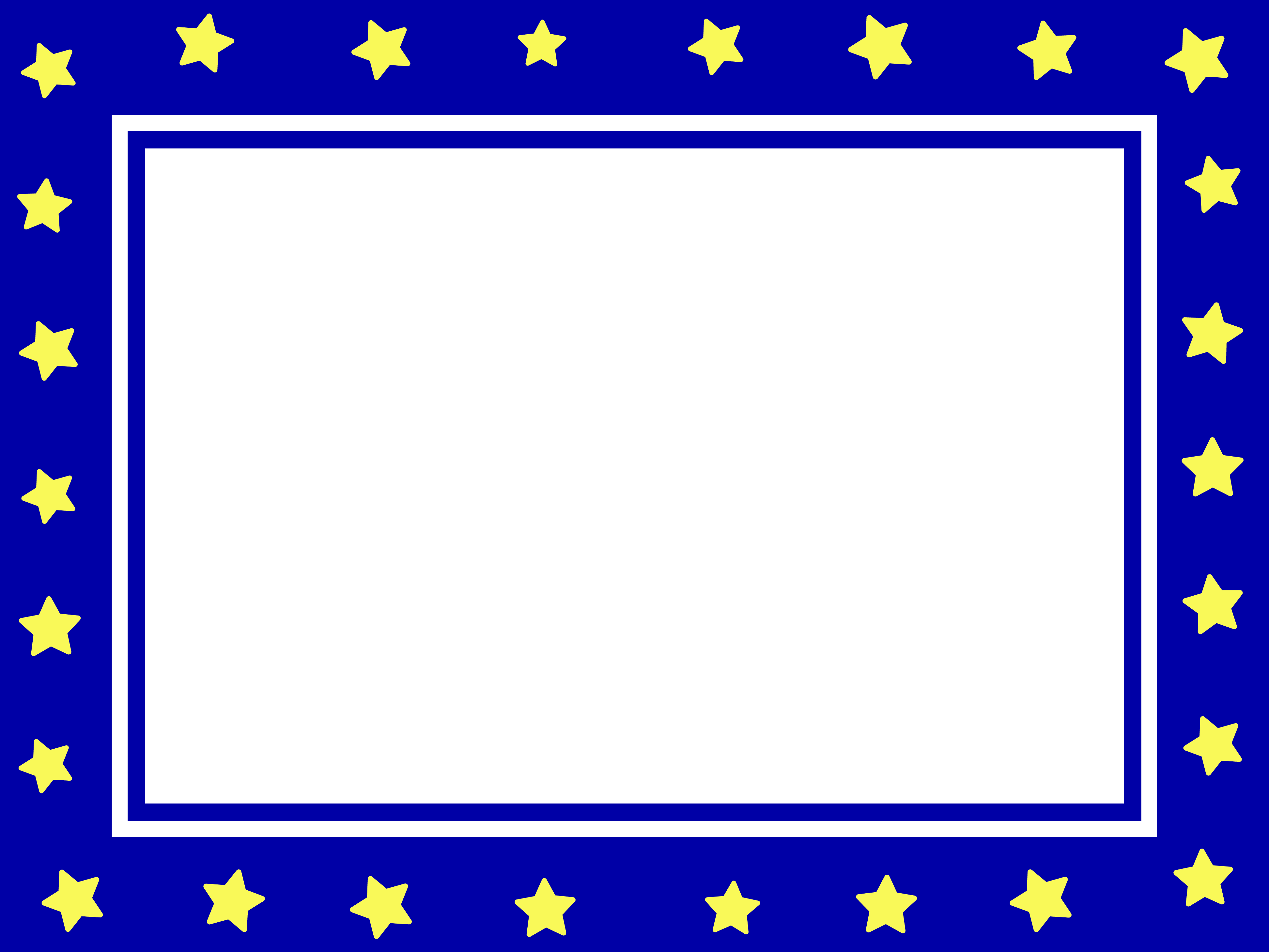 9問目

毎年12月に観察できる
流星群の名前は？
三大流星群のうちの一つです
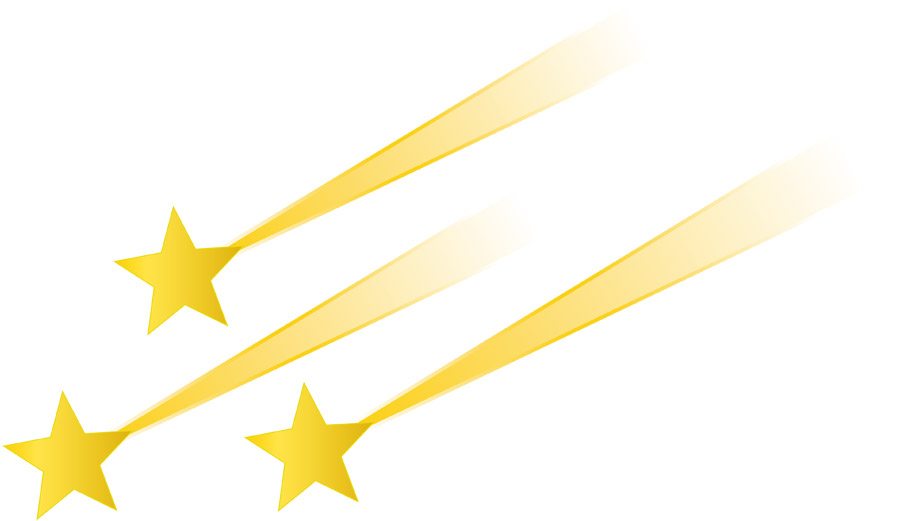 ①
オリオン座
流星群
②
ふたご
座
流星群
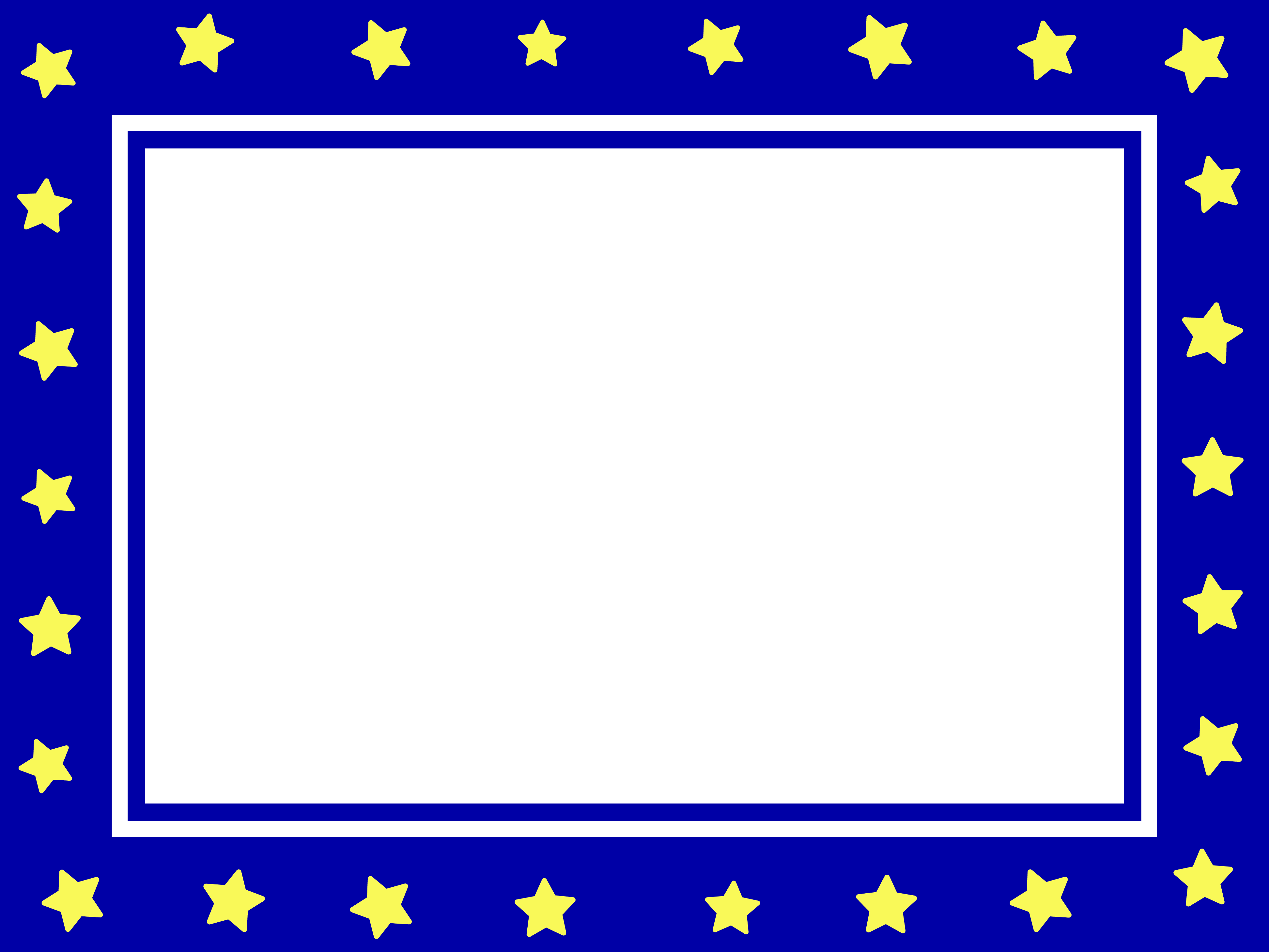 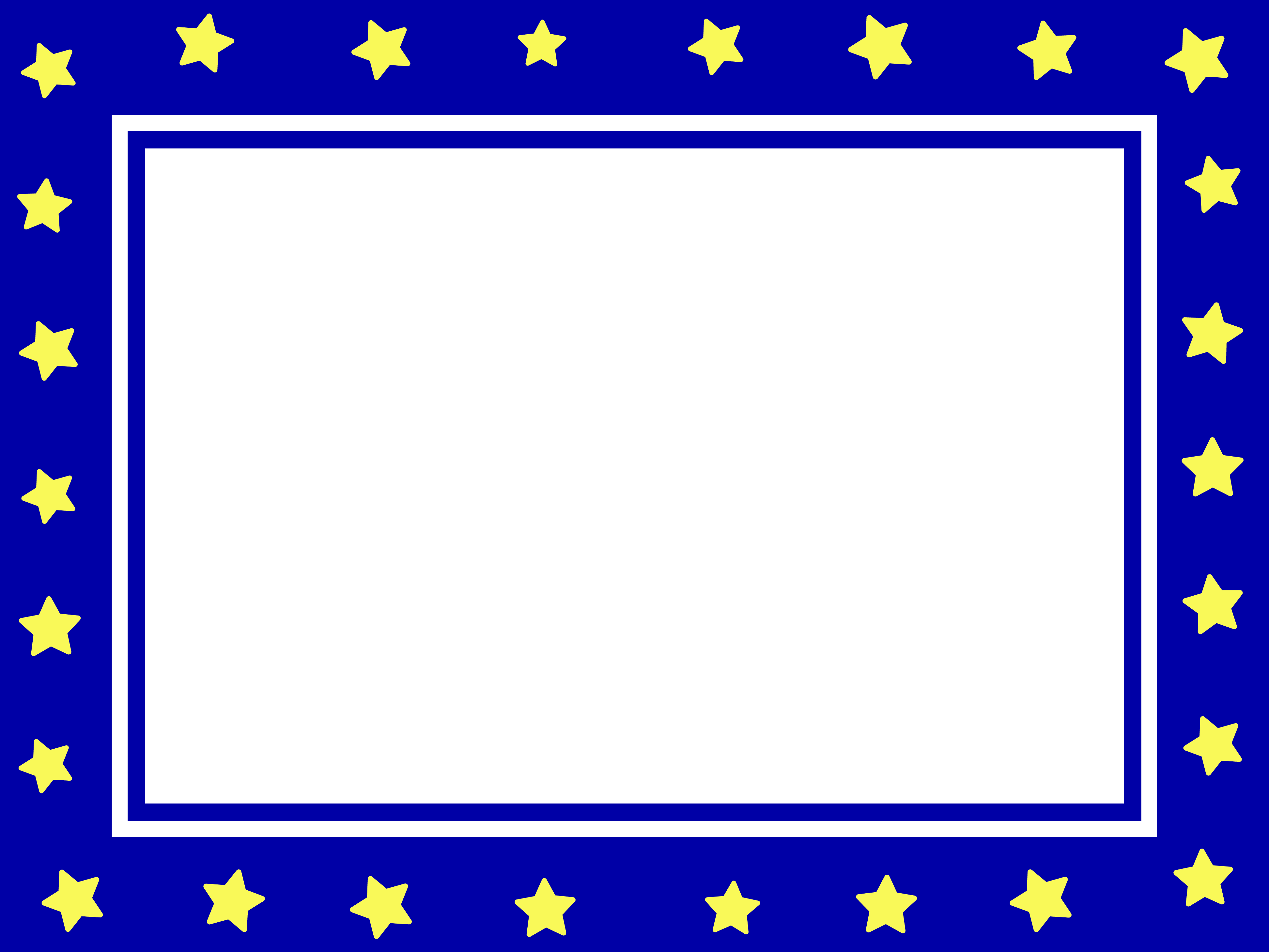 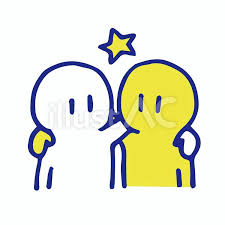 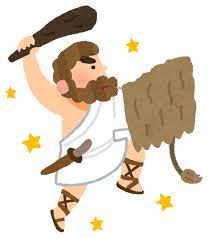 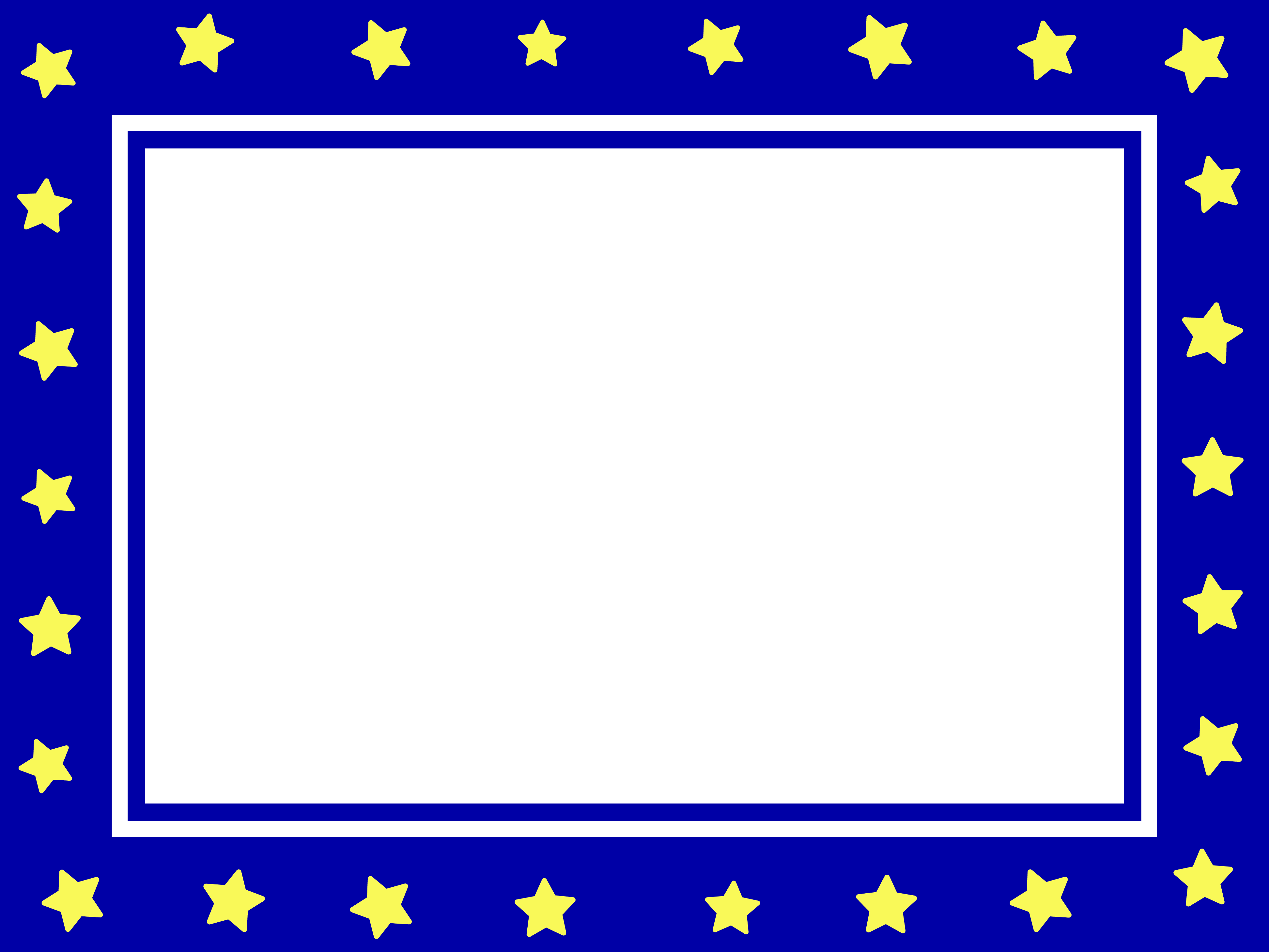 １０問目　ラスト問題！
惑星の「天王星」は
ある匂いがするといわれています。
なんの匂いでしょうか
①

おなら
②

お酢
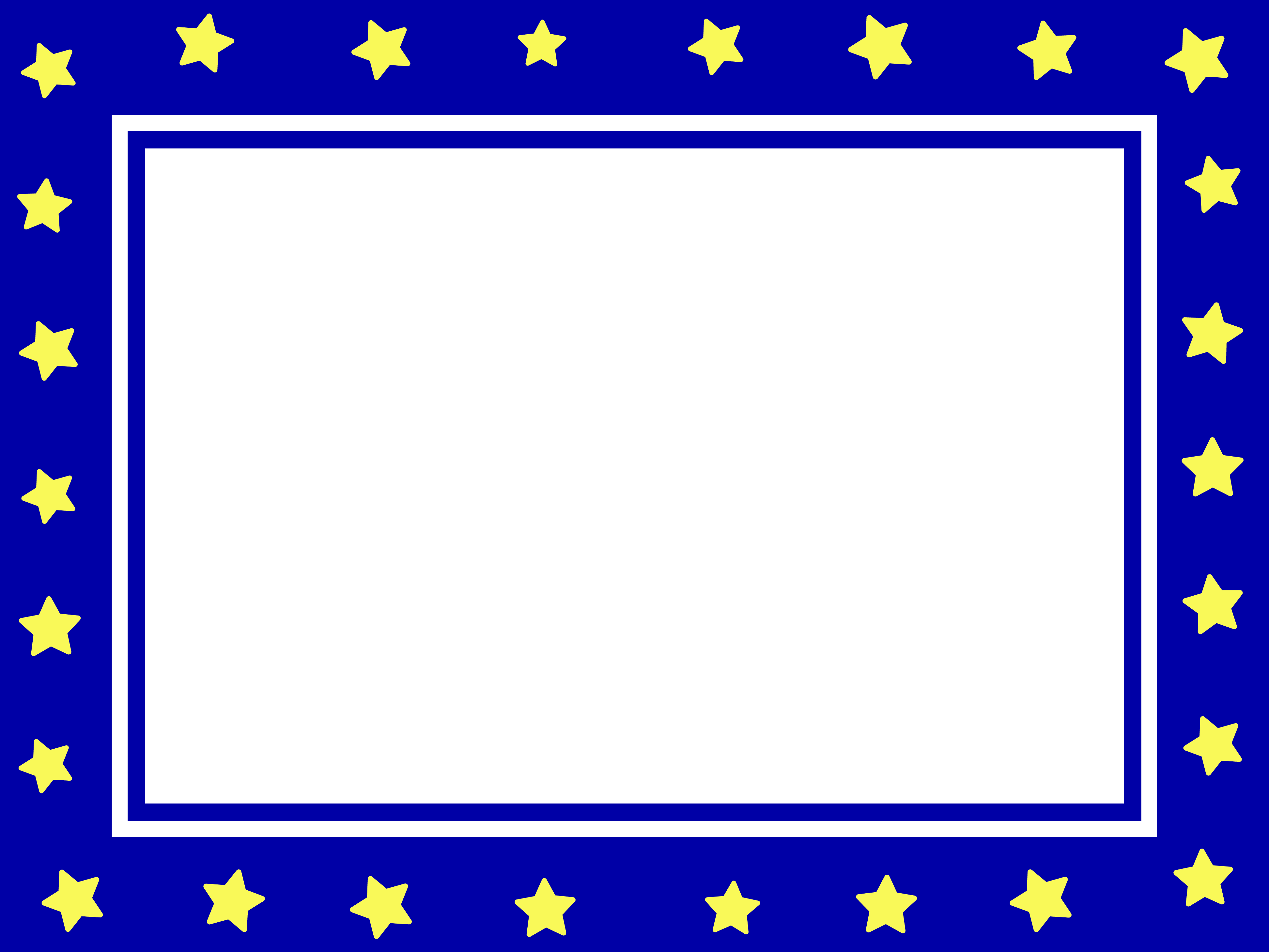 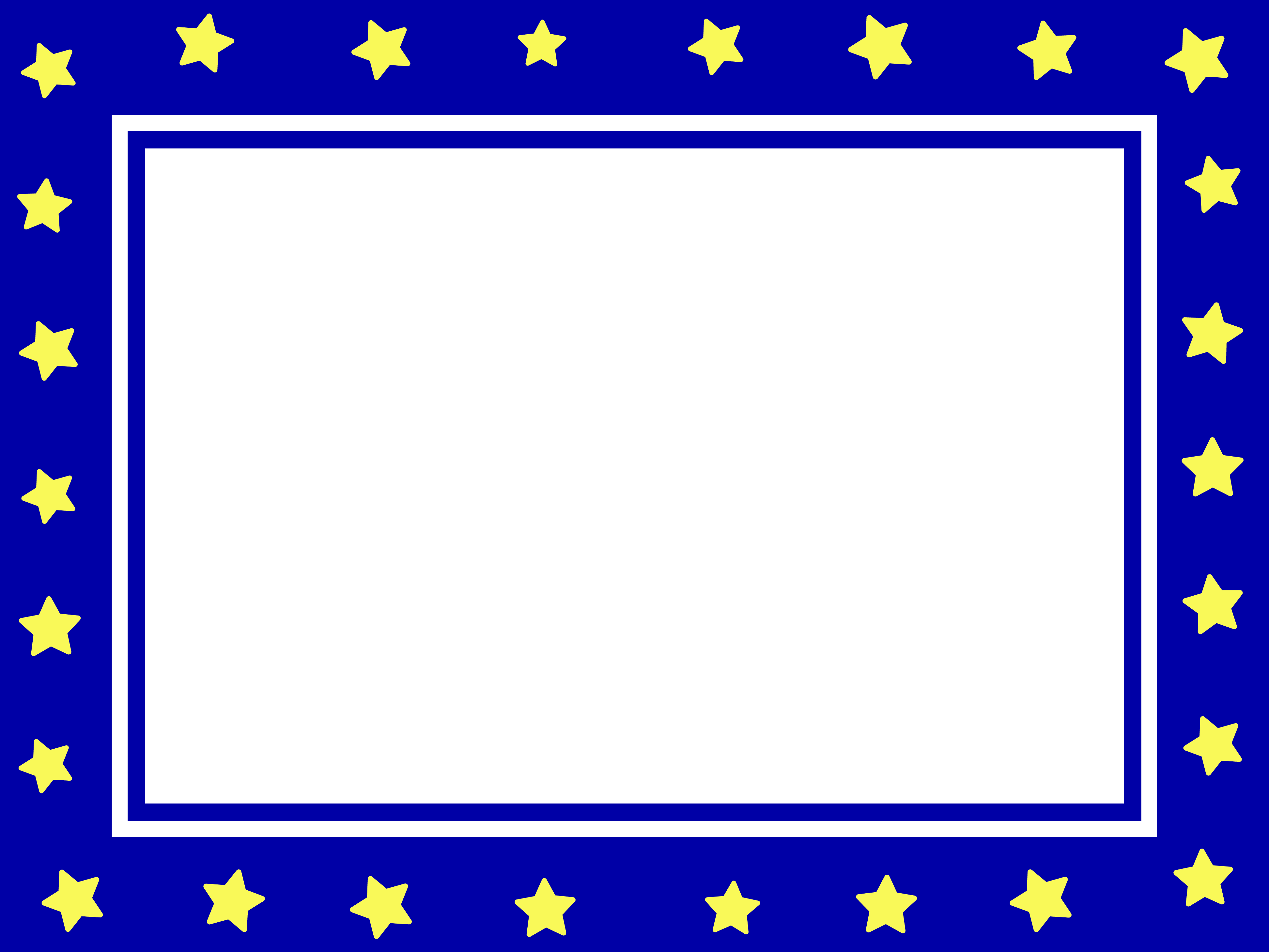 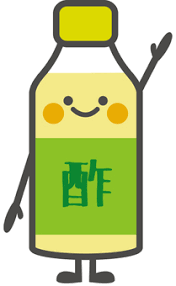 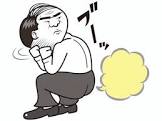